Cooperative Programs for the Advancement of Earth System Science
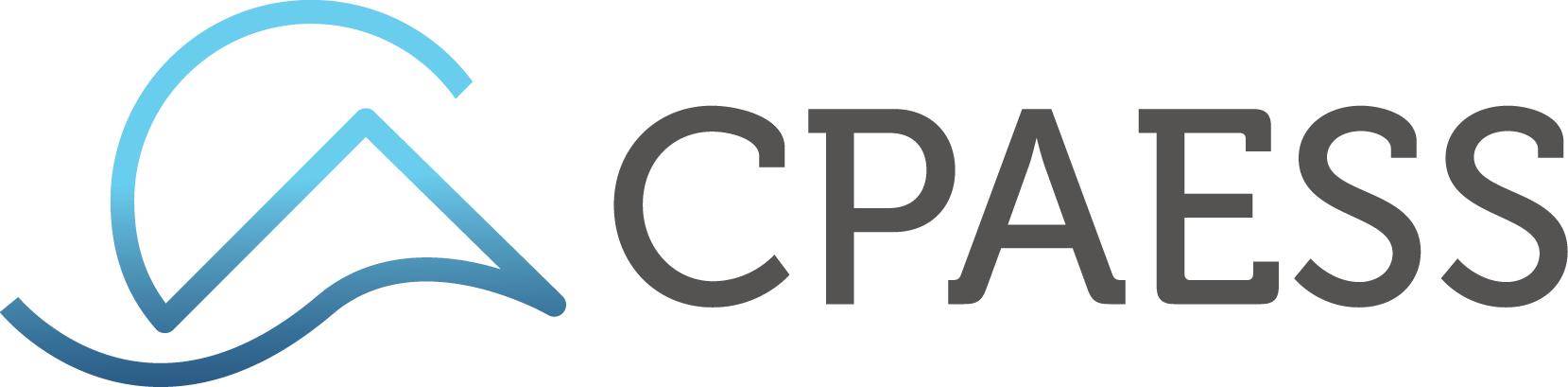 Part of the University Corporation for Atmospheric Research (UCAR)
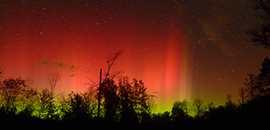 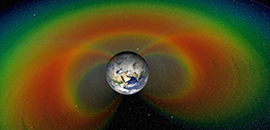 Heliophysics Summer School
Jack Eddy Postdoctoral Fellowships
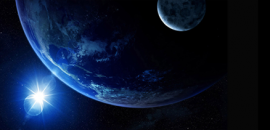 Living with a Star Institute
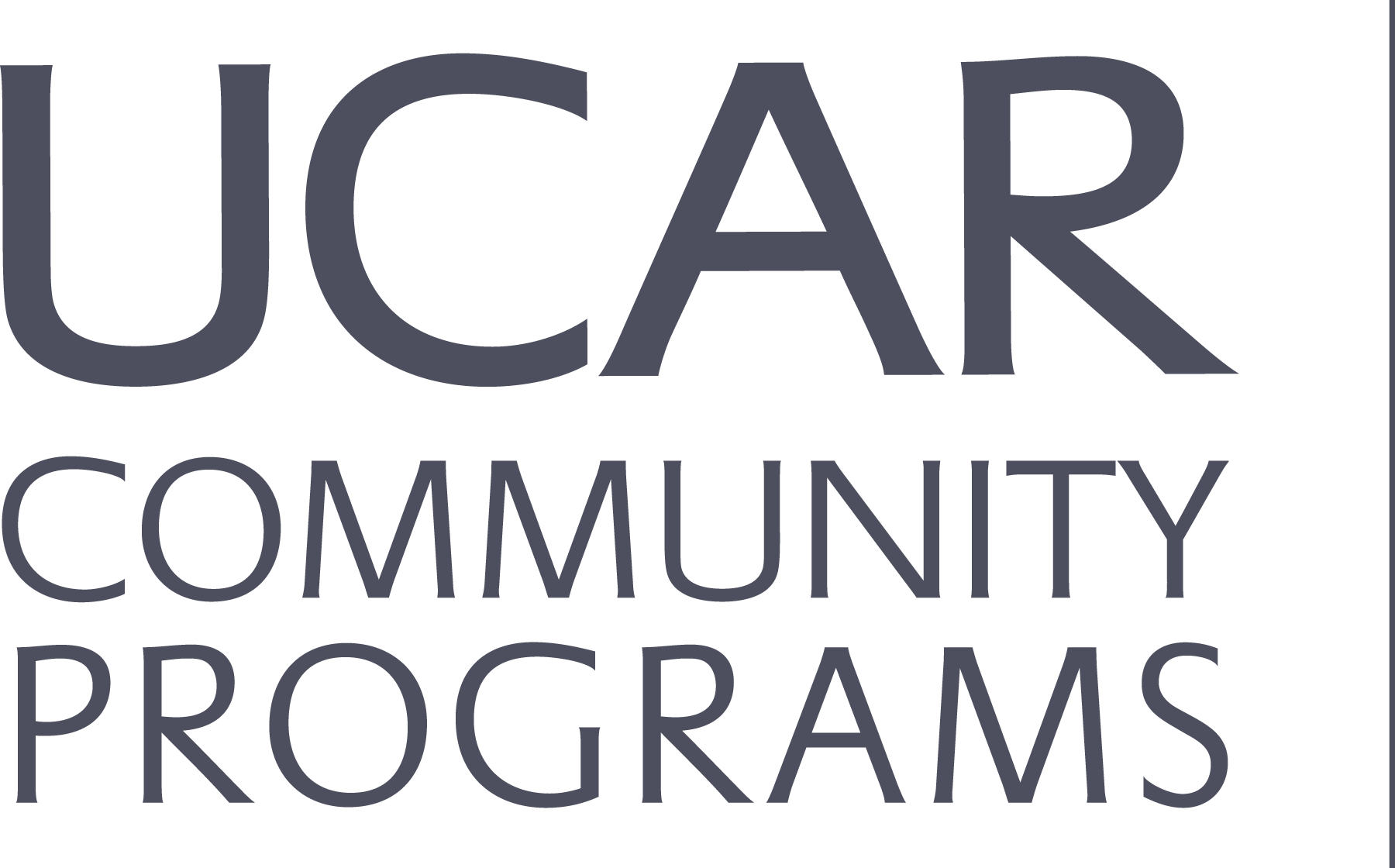 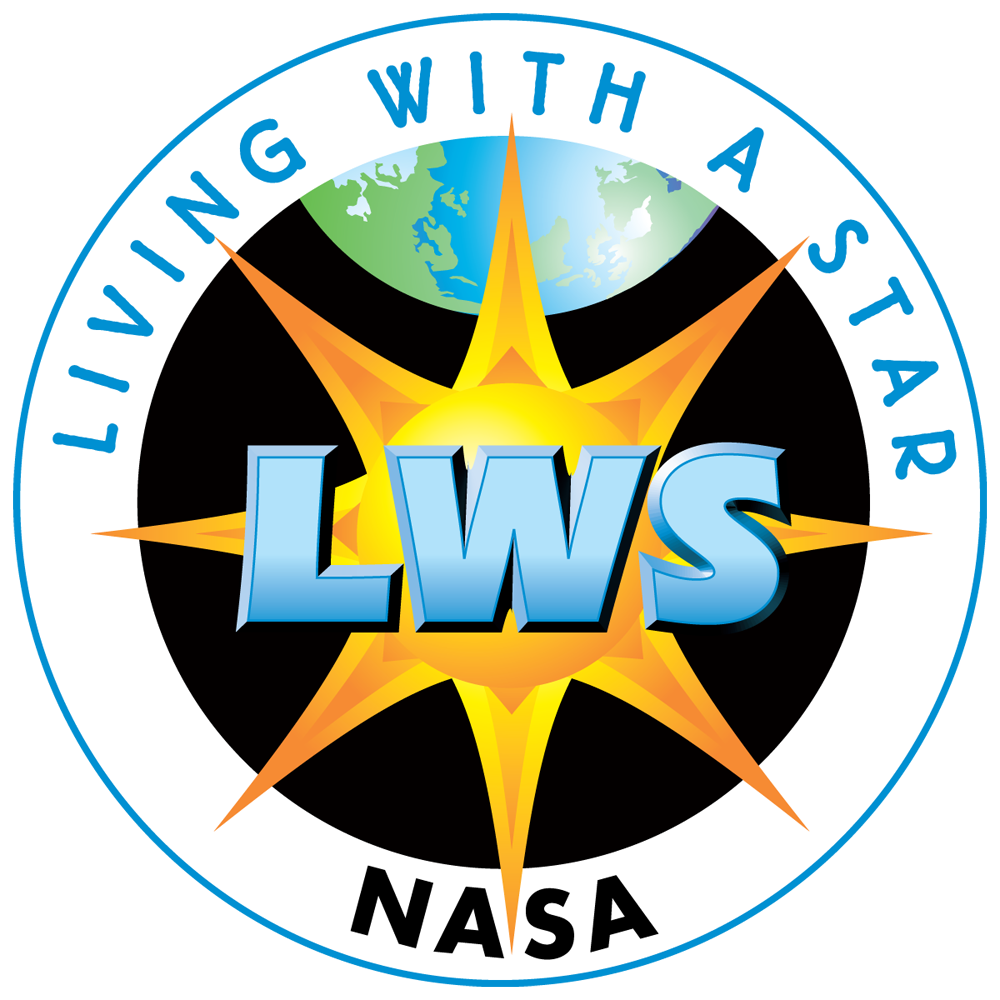 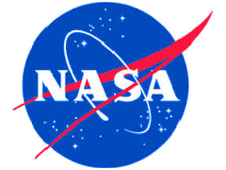 December 2018

Madhulika Guhathakurta
Lead Program Scientist for New Initiatives
NASA Ames Research Center
- HISTORY-
NASA’s Living With a Star Program has been working with UCAR’s Cooperative Programs for the Advancement of Earth System Science since 2006 to develop a new generation of heliophysicists through science-based education, training,  and support for the Heliophysics community.
Jack Eddy Postdoctoral Fellowships
Living With a Star Institutes
Heliophysics Summer School
Purpose:  To teach the next generation of scientists about the physics of space weather events that start at the Sun and influence atmospheres, Ionospheres and the Magnetospheres throughout the solar system.

383 Students to date
First School held in 2007
Purpose:  To train the next generation of scientists needed in the field of Heliophysics.

First batch appointed in 2010
26 Jack Eddy Postdoctoral Fellows to date
Purpose:  Bring many research disciplines and applications communities together to deepen the understanding of the system of systems created by the Sun-Earth connection.

2015 first Institute held
3 Institutes held to date
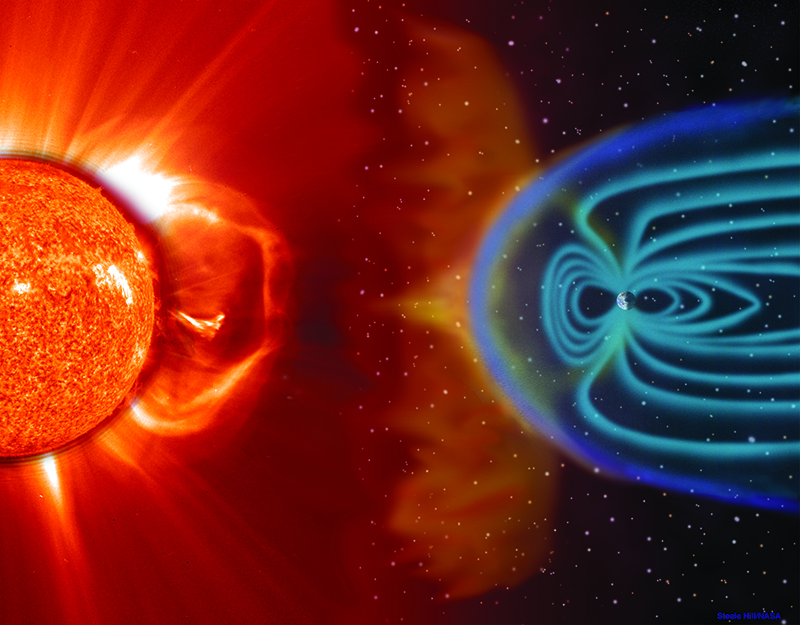 Teaching the next generation of scientists about the physics of space weather events that start at the Sun and influence atmospheres, Ionospheres and the Magnetospheres throughout the solar system
HELIOPHYSICS SUMMER SCHOOL
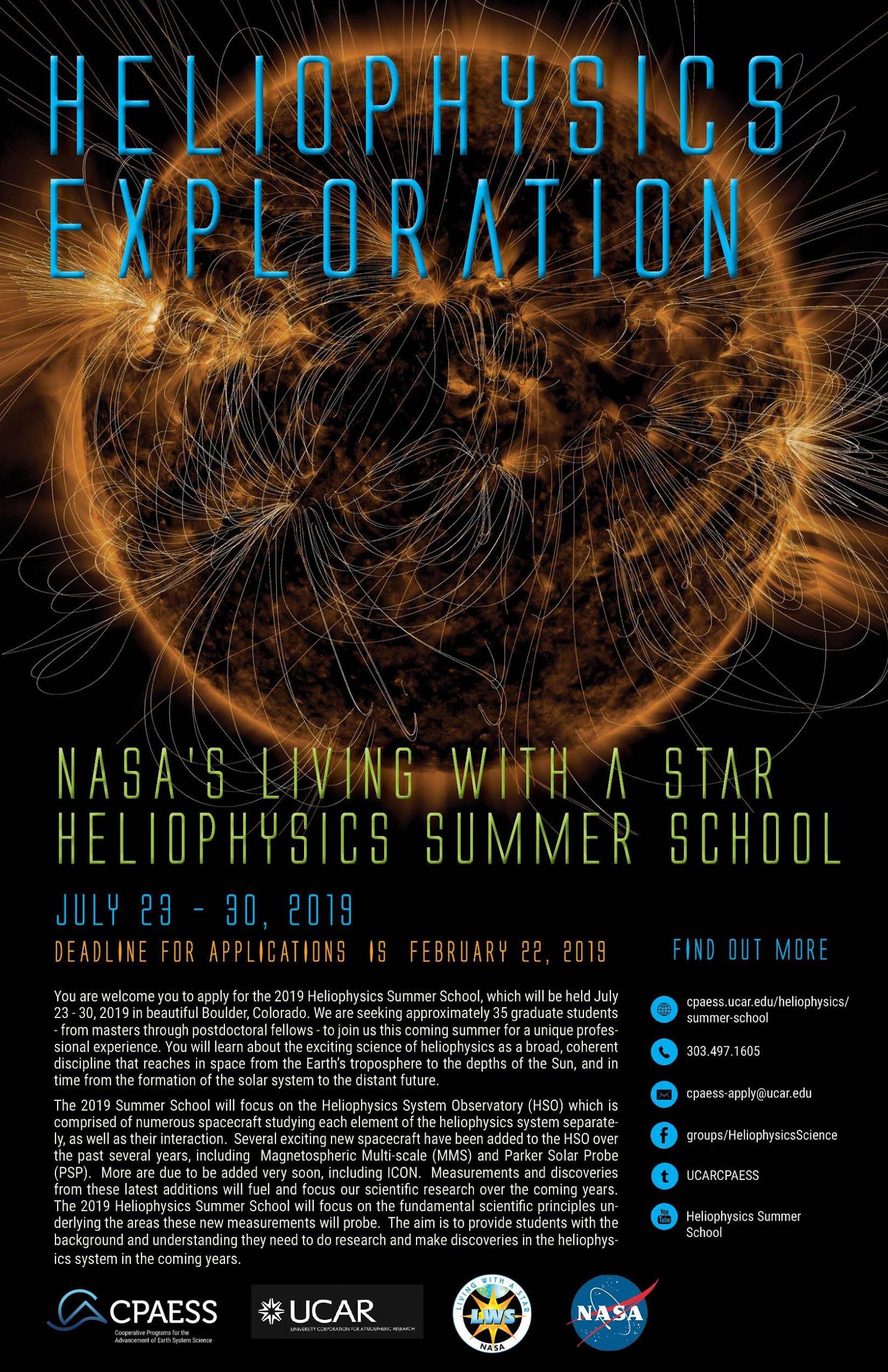 - 2019 Heliophysics Summer School -
Heliophysics Exploration

The 2019 Summer School will focus on the Heliophysics System Observatory (HSO).  The school will focus on several new spacecraft including:
Magnetospheric Multi-scale (MMS)
Parker Solar Probe (PSP)
ICON (soon to be launched)
These will provide new measurements and discoveries that will fuel and focus our scientific research over the coming years.

The School will focus on the fundamental scientific principles underlying the area these measurements will probe. Providing students with the background and understanding needed to do research and make discoveries in the heliophysics system in years to come.
-  2018 Heliophysics Summer School Highlights -
95% of participants thought the Summer School “exceeded” or “met expectations”
Lectures:
Stuart Bale (UC Berkeley) presented “Solar Wind Kinetic Physics and the NASA Parker Solar Probe mission” 3 weeks prior to the launch of the FIELDS instrument on the Parker Solar Probe (PI Stuart Bale)

Labs:
Utilized state of the art visualization software developed by Goddard’s CCMC.
26 Short Student Presentations Including: 
Radio Spectral Analysis of the Sun
Studying the Origin of the Solar Wind
Magnetosphere-Ionosphere Coupling in the Gordon MHD Code
Dayside magnetosphere & ionosphere responses to foreshock transients
Student Generated Image from Solar Wind Lab
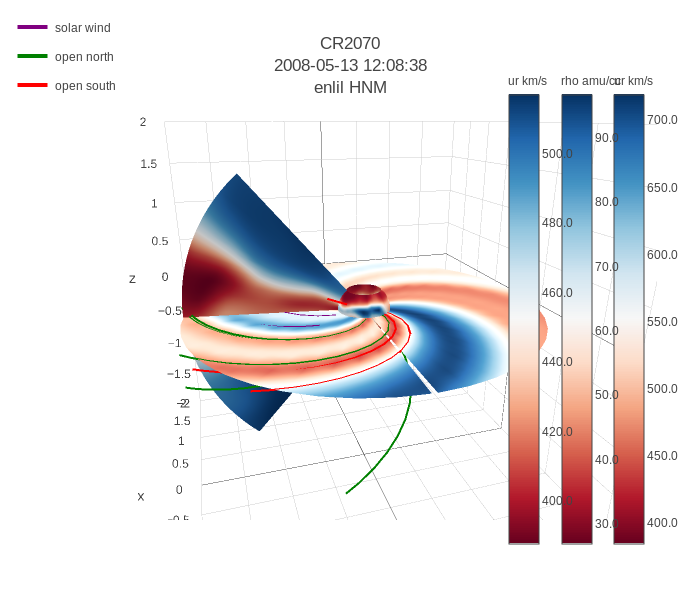 COMET 
Classroom
[Speaker Notes: 34 Students and 10 Faculty attended
Lab activities are an integral part of the summer school learning experience.  Students use data and simulations results to explore concepts presented during the school.  The labs are constantly being updated.  For this year, students used state of the art visualization software developed at Goddard’s Community Coordinated Modeling Center.]
- 2018 Heliophysics Summer School Demographics -
Awardee Gender Distribution
2018 Awardee Education Level
6% MS Student
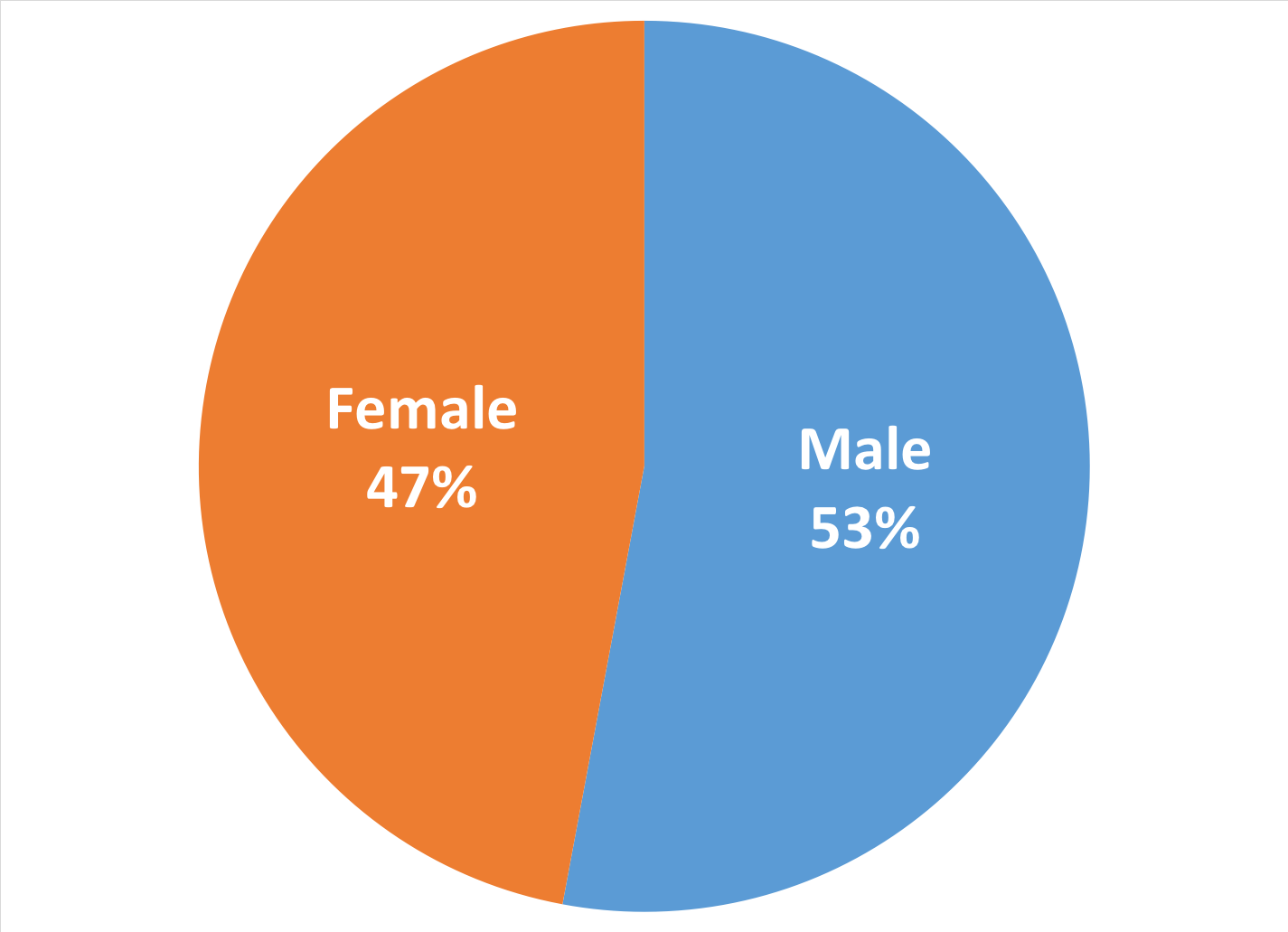 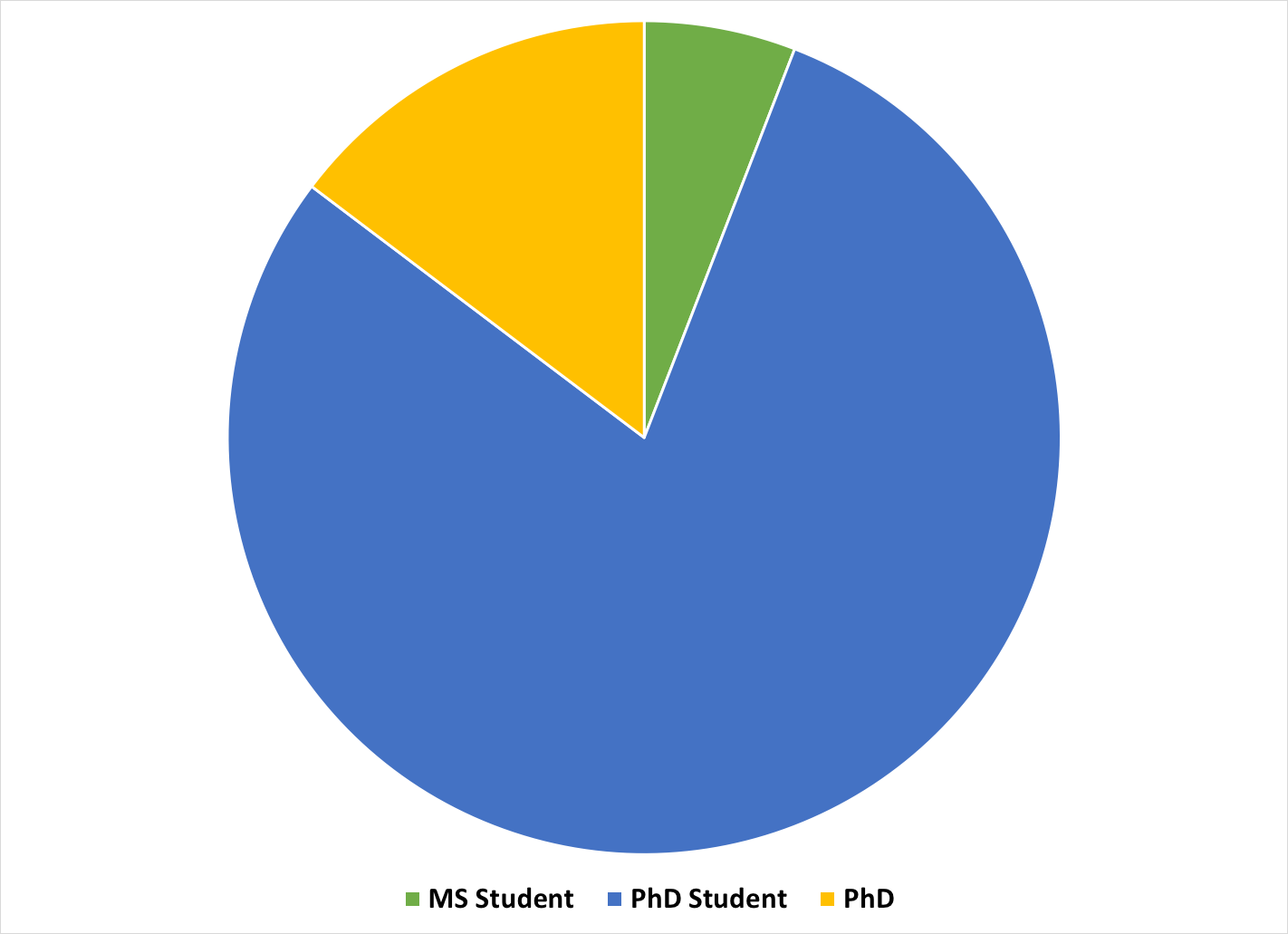 15% PhD
79% PhD Student
- Heliophysics Summer School Deans -
2016 - 2019
  Amitava Bhattacharjee | Princeton University  
  Dana Longcope | University of Montana-Bozeman
2013 – 2015
Karel Schrijver | Lockheed Martin Advanced Technology Center
Jan Sojka | Utah State University
Frances Bagenal | University of Colorado/LASP/APS
2010 – 2012  
  Amitava Bhattacharjee | University of New Hampshire
  Dana Longcope | University of Montana-Bozeman
  Jan Sojka | Utah State University
2007 – 2009
  Karel Schrijver | Lockheed Martin Advanced Technology Center
  George Siscoe | Boston University
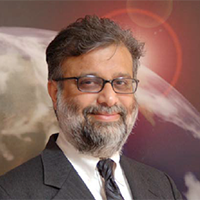 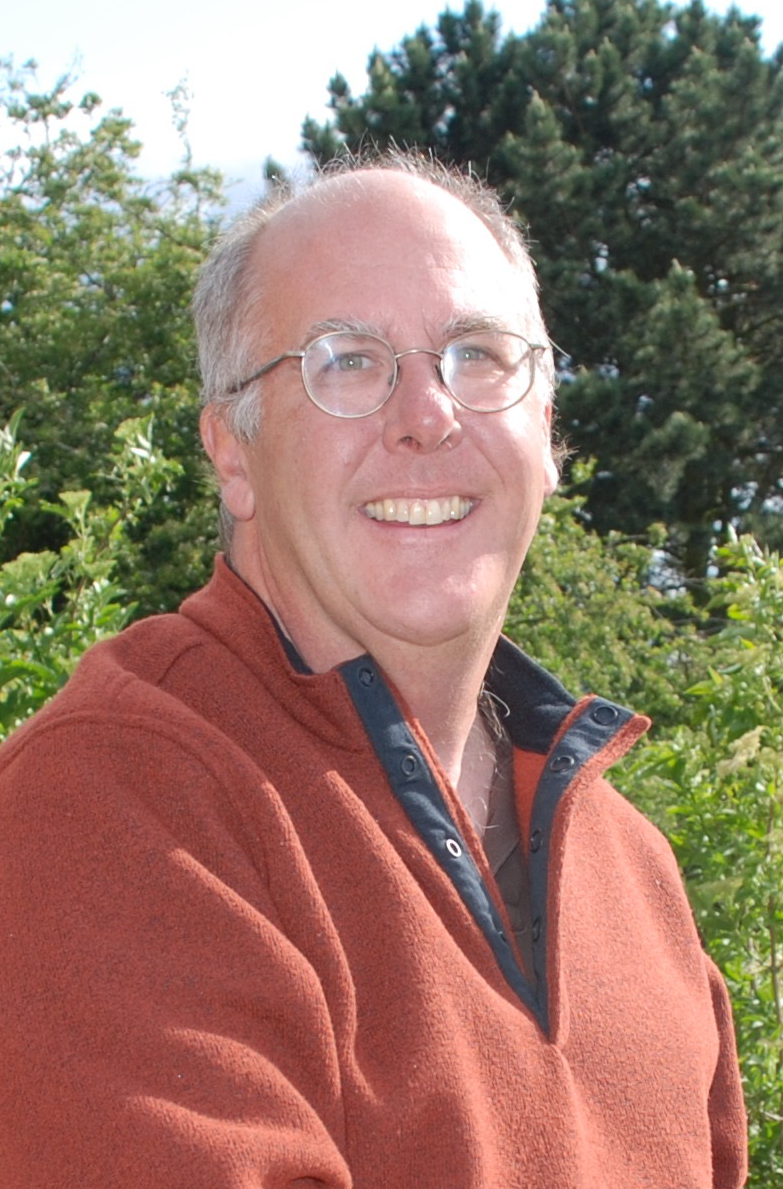 - Heliophysics Summer School -
Student Award Home Institution Locations
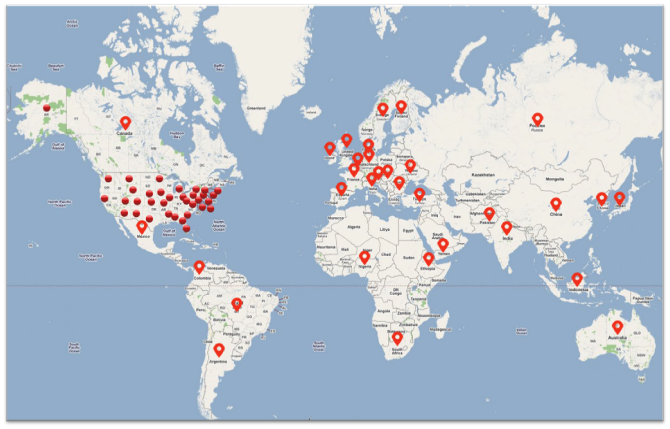 - Heliophysics Summer School-
Past Themes
2018 - Comparative Heliophysics
2017 - Long-term Solar Activity and the Climates of Space and Earth
2016 – Explosive Energy Conversions and Particle Acceleration
2015 – Seasons in Space: Cycles of Variability of Sun-Planet Systems
2014 – Comparative Heliophysics
2013 – Heliophysics of the Solar Systems
2012 – Heliophysics Exploration
2011 – Long-term Solar Activity and the Climates of Space and Earth
2010 – Space Storms
2009 – Evolving Solar Activity and the Climates of Space and Earth
2008 – Space Storms and Radiation: Causes and Effects
2007 – Plasma Physics of the Local Cosmos
You want your learners to retain their new knowledge.
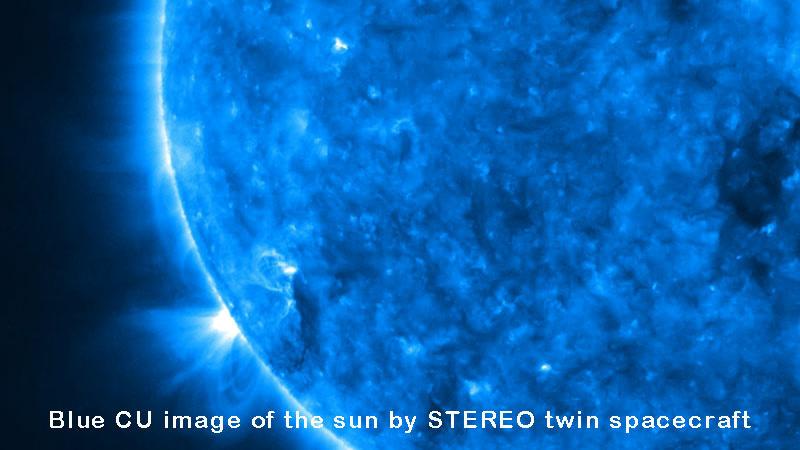 - Heliophysics Summer School Resources-
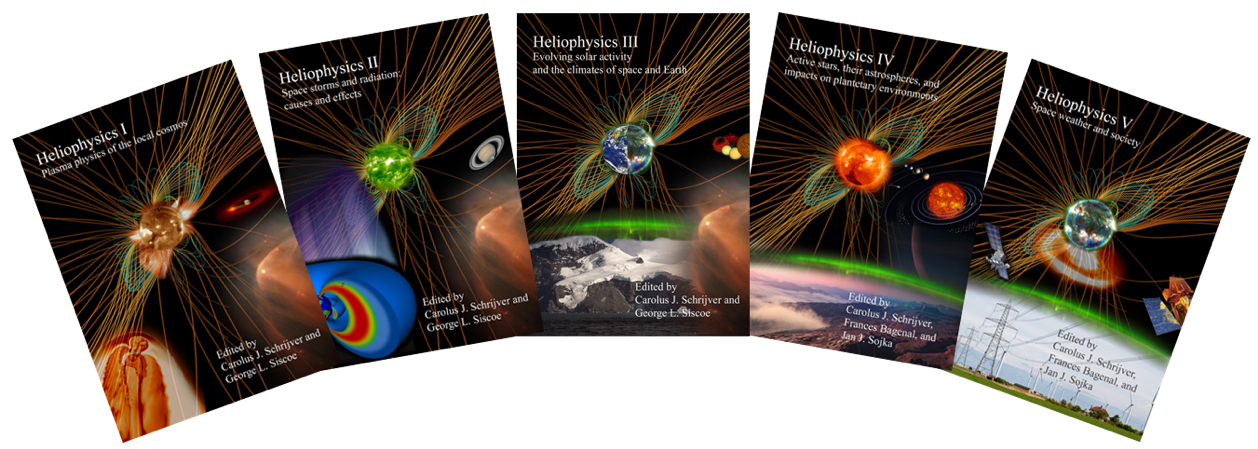 You want your learners to retain their new knowledge.
Textbooks I, II, III, IV & V
Laboratory primers created by Goddard’s Community Coordinated Modeling Center (CCMC):
Use the CCMC tools designed to interrogate Heliophysics models at CCMC, and
Obtain a top-level view of the connectivity and naming of regions and parameters that comprise the heliophysics system.
- Heliophysics Summer School Resources-
Additional resources, compiled from ten years of Heliophysics Summer Schools, include:
Textbook problem sets and solutions
140 Videos of lectures hosted on CPAESS YouTube Channel
Slide presentations from lectures
You want your learners to retain their new knowledge.
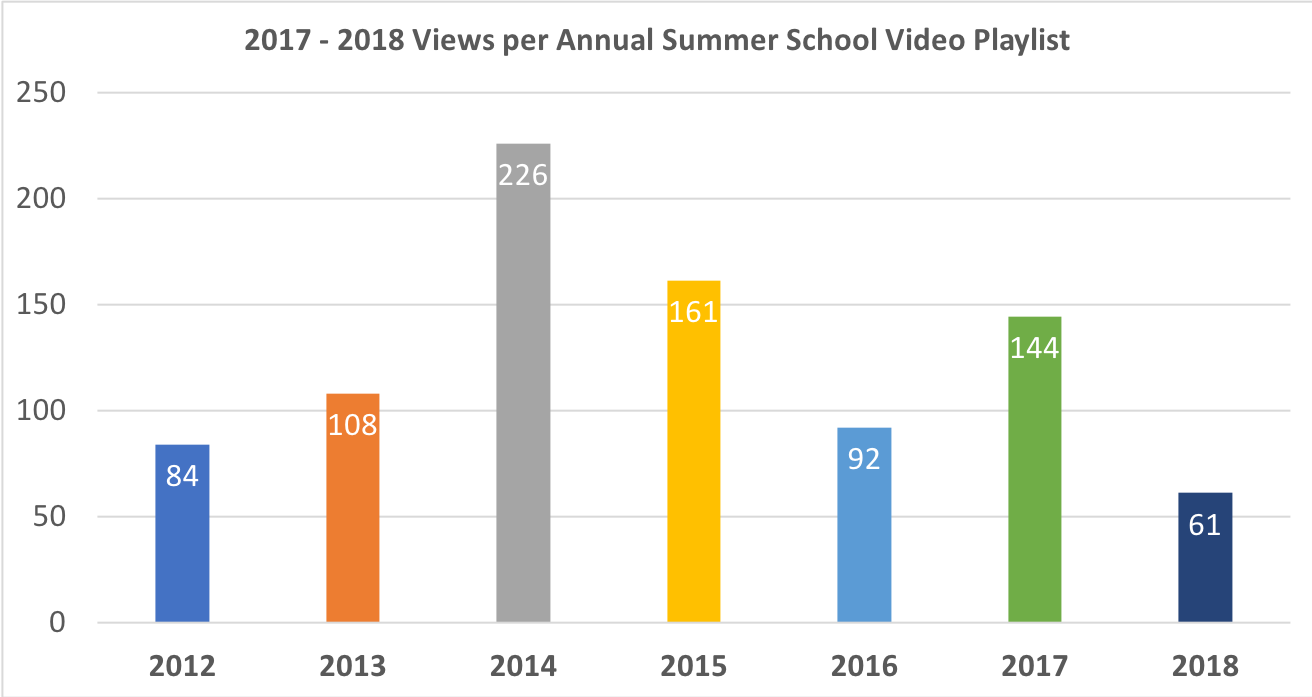 Training the next generation of scientists needed in the field of Heliophysics
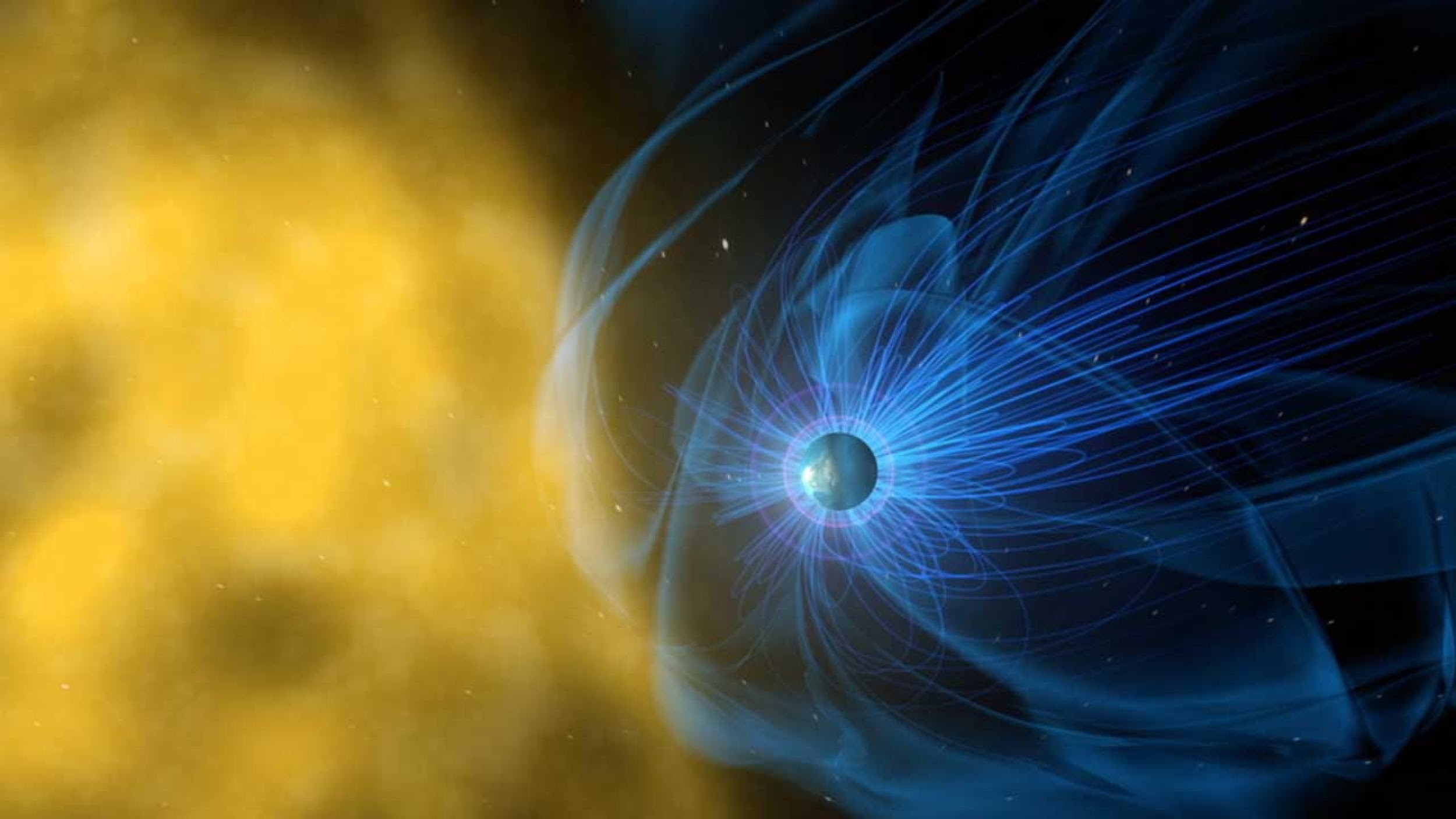 JACK EDDY POSTDOCTORAL FELLOWSHIP
THE SUN, THE EARTH, AND NEAR-EARTH SPACE: A Guide to the Sun-Earth System
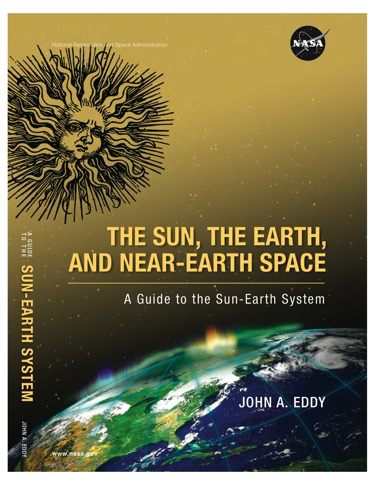 https://lwstrt.gsfc.nasa.gov/images/pdf/john_eddy/SES_Book_Interactive.pdf
-  Jack Eddy Postdoctoral Fellowship -
Highlights
John "Jack" Eddy (1931-2009) was a pioneering solar researcher, and was honored with the debut of the Jack Eddy Postdoctoral Fellowship.
26 Jack Eddy Fellows appointed
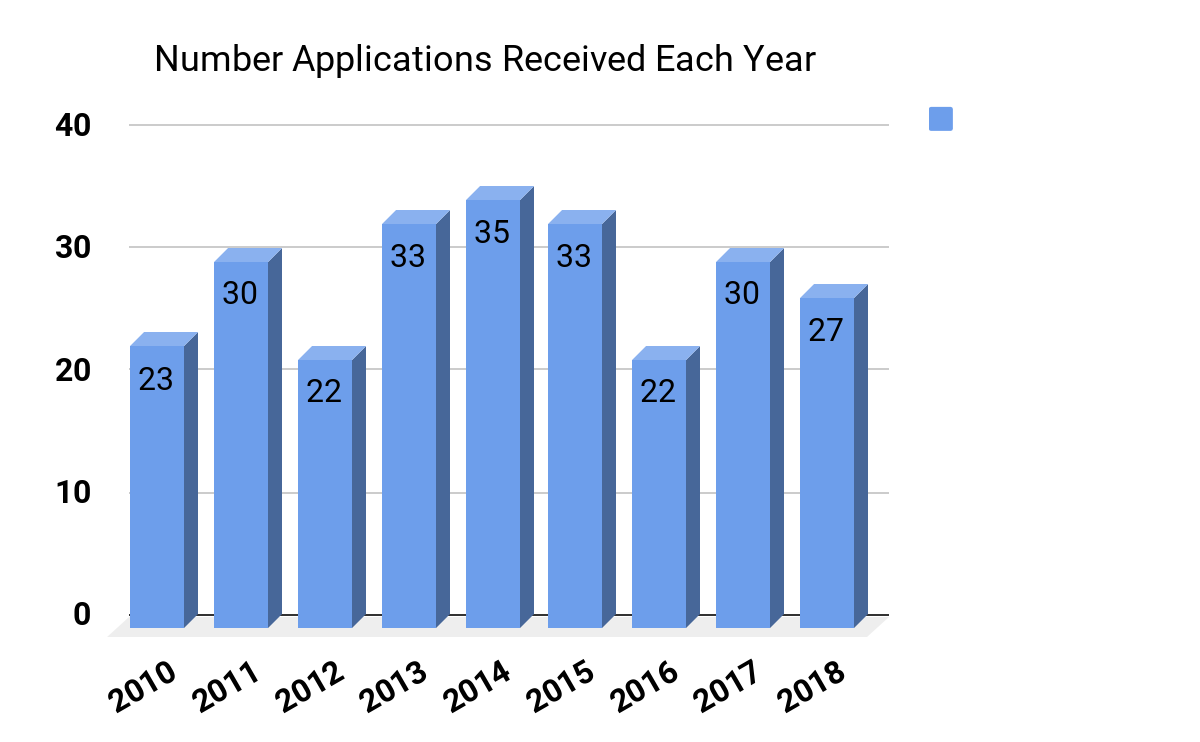 2010 - 2018 Fellow Statistics
Total of 81 publications
Average of 3.5 publications per fellow
57 first-author papers published
Average of 2.5 first-author publications per fellow
[Speaker Notes: Larisa Goncharenko, MIT (2017-2019)
Andres Munoz-Jaramillo, Georgia State University (2017-2019)
Jens Oberheide, Clemson University (2013-2017)
Susan Lepri, University of Michigan (2018 - 2021)
Mike Liemon, University of Michigan (2018 - 2021)]
-  Jack Eddy Postdoctoral Fellowship -
Hosting Institutions
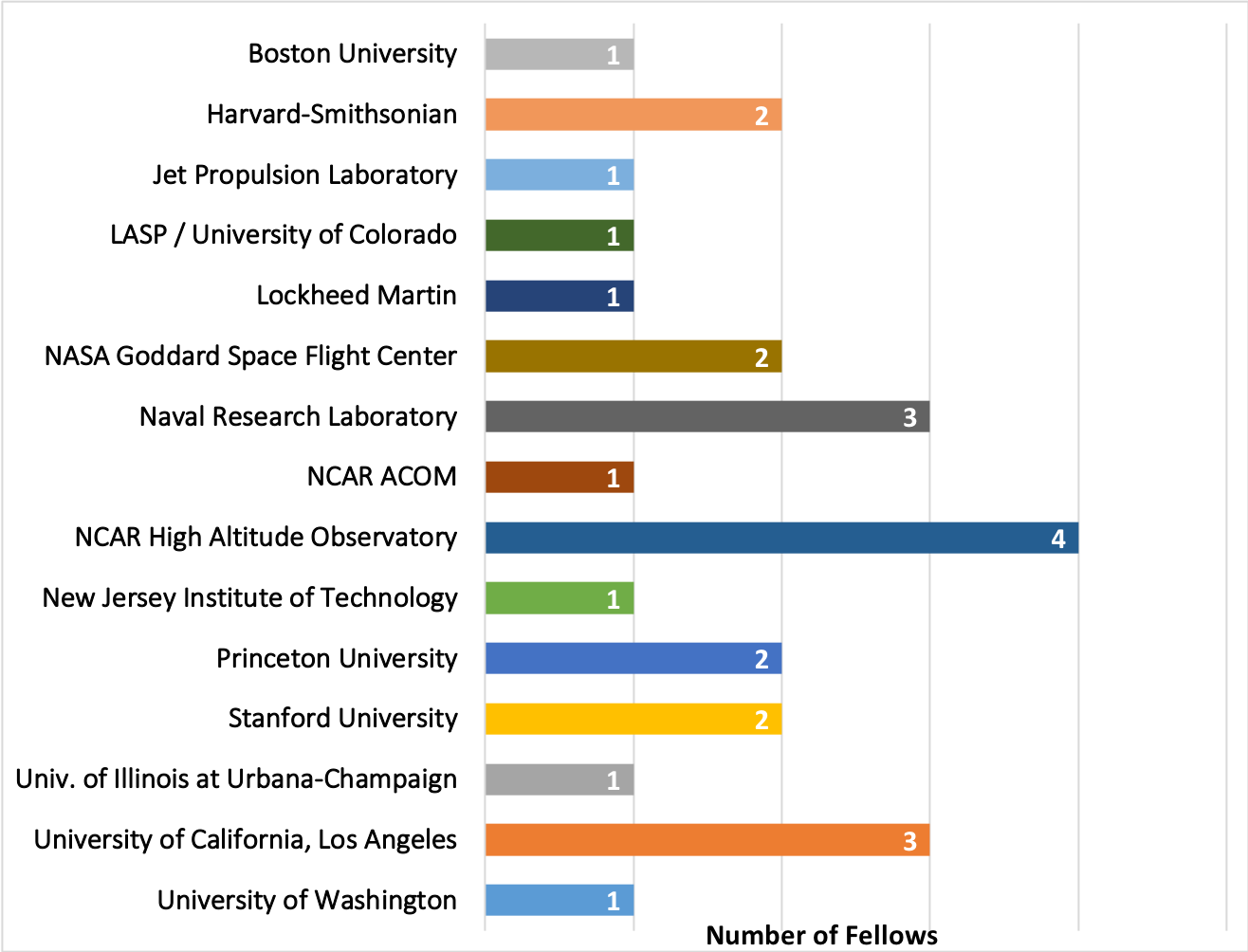 [Speaker Notes: Larisa Goncharenko, MIT (2017-2019)
Andres Munoz-Jaramillo, Georgia State University (2017-2019)
Jens Oberheide, Clemson University (2013-2017)
Susan Lepri, University of Michigan (2018 - 2021)
Mike Liemon, University of Michigan (2018 - 2021)]
- 2018 Jack Eddy Postdoctoral Fellowship Awards - -
Natsuha Kuroda
“Evaluation of the Magnetic Null Points as The Locations of The Solar Energetic Particle Seed Population Production”
PhD: Applied Physics, New Jersey Institute for Technology
Host: Martin Laming, Naval Research Laboratory, Washington, DC
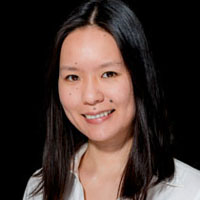 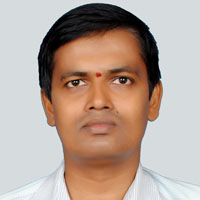 Ramesh Karanam
“Solar and Tidal Influence on Upper Atmosphere CO2 Cooling”
PhD: Sri Venkateswara University
Host: Anne Smith, NCAR Atmospheric Chemistry, Observations and Modeling Laboratory
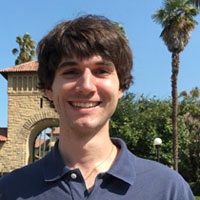 Samuel Totorica
“Particle acceleration in plasmas: from space physics to the laboratory”
PhD: Stanford University
Host: Amitava Bhattacharjee, Princeton University
- 2016 Jack Eddy Fellow Achievements-
“How do solar flares accelerate energetic particles?”
JOEL DAHLIN
Host: Spiro Antiochos, NASA Goddard Space Flight Center

2017 article “The roll of three-dimensional transport in driving enhanced electron acceleration during magnetic reconnection” featured as a Physics of Plasmas science highlight.
Presented invited talk “First Demonstration of a Coronal Mass Ejection with Self-Consistent Driving” at 2018 Japan Geoscience Union Meeting
Presented invited scene-setting talk “Suprathermal Seeds for Solar Energetic Particles” at 2017 SHINE Conference
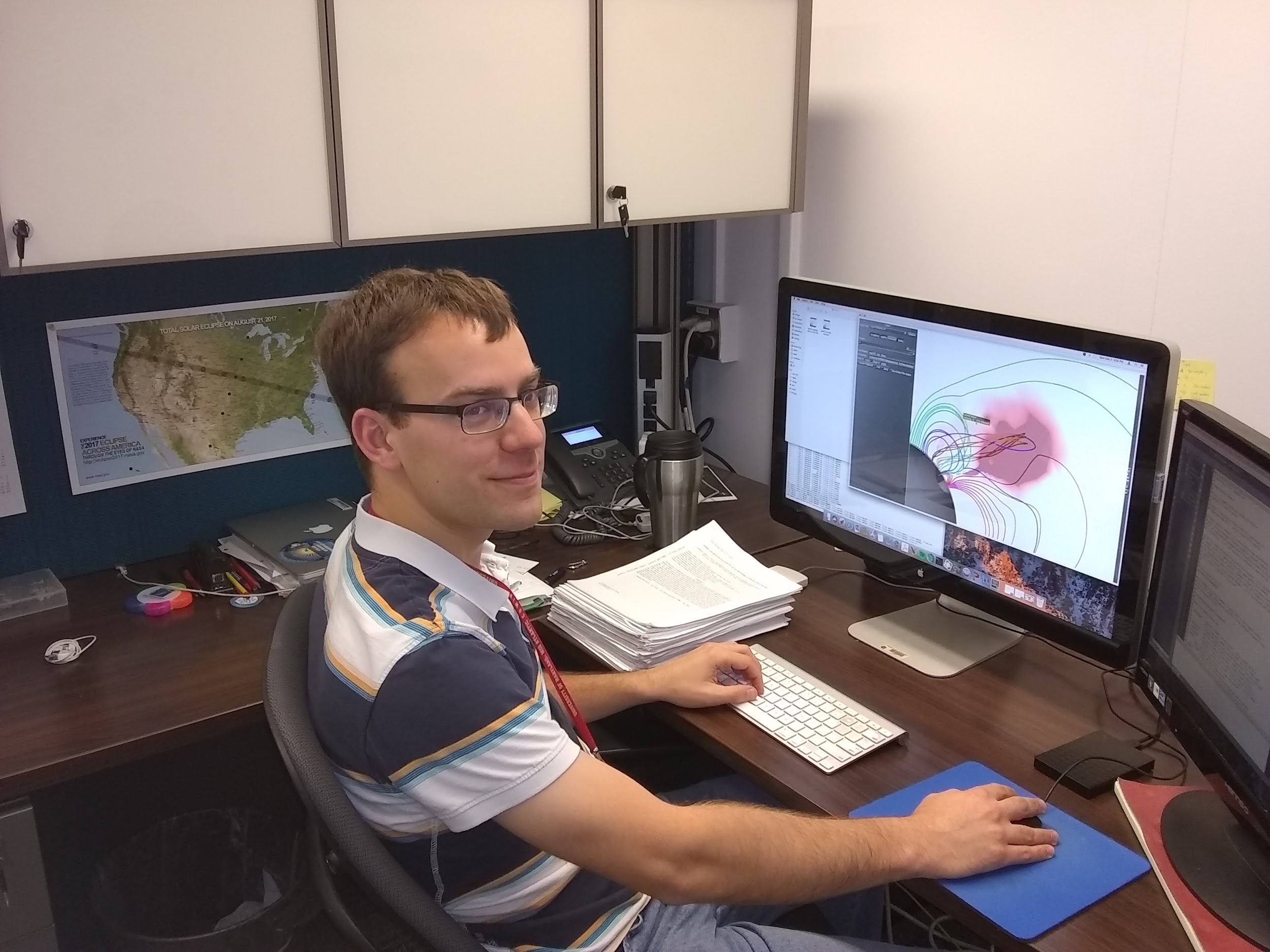 Joel Dahlin
- 2016 Jack Eddy Fellow Achievements-
“Using GNSS data to investigate multi-scale features of field-aligned currents at high-latitudes”
RYAN McGRANAGHAN
Host: Anthony Mannucci, Jet Propulsion Laboratory
7 peer-reviewed publications, 4 as first-author
2018 Selected as a New Leader in Space Science by the National Academy of Sciences 
2018 Research spotlight article in Eos.org “Tracing Electric Currents That Flow Along Earth’s Magnetic Field”
Interviewed regarding space weather on the NASA in Silicon Valley Podcast
Invited member of the first Heliophysics-focused National Science Foundation EarthCube Research Coordination Network
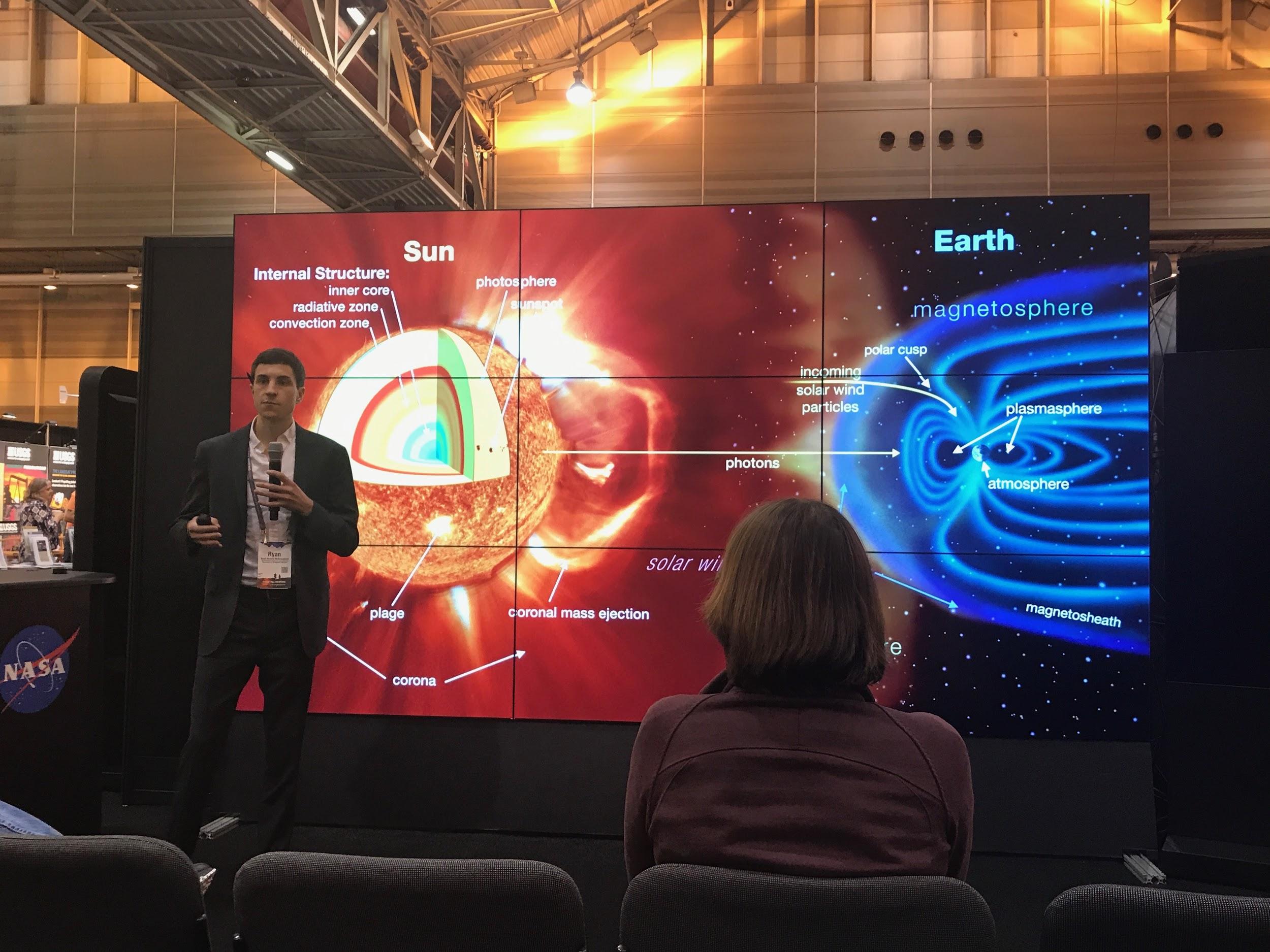 Ryan McGranaghan presenting at 2017 AGU Conference
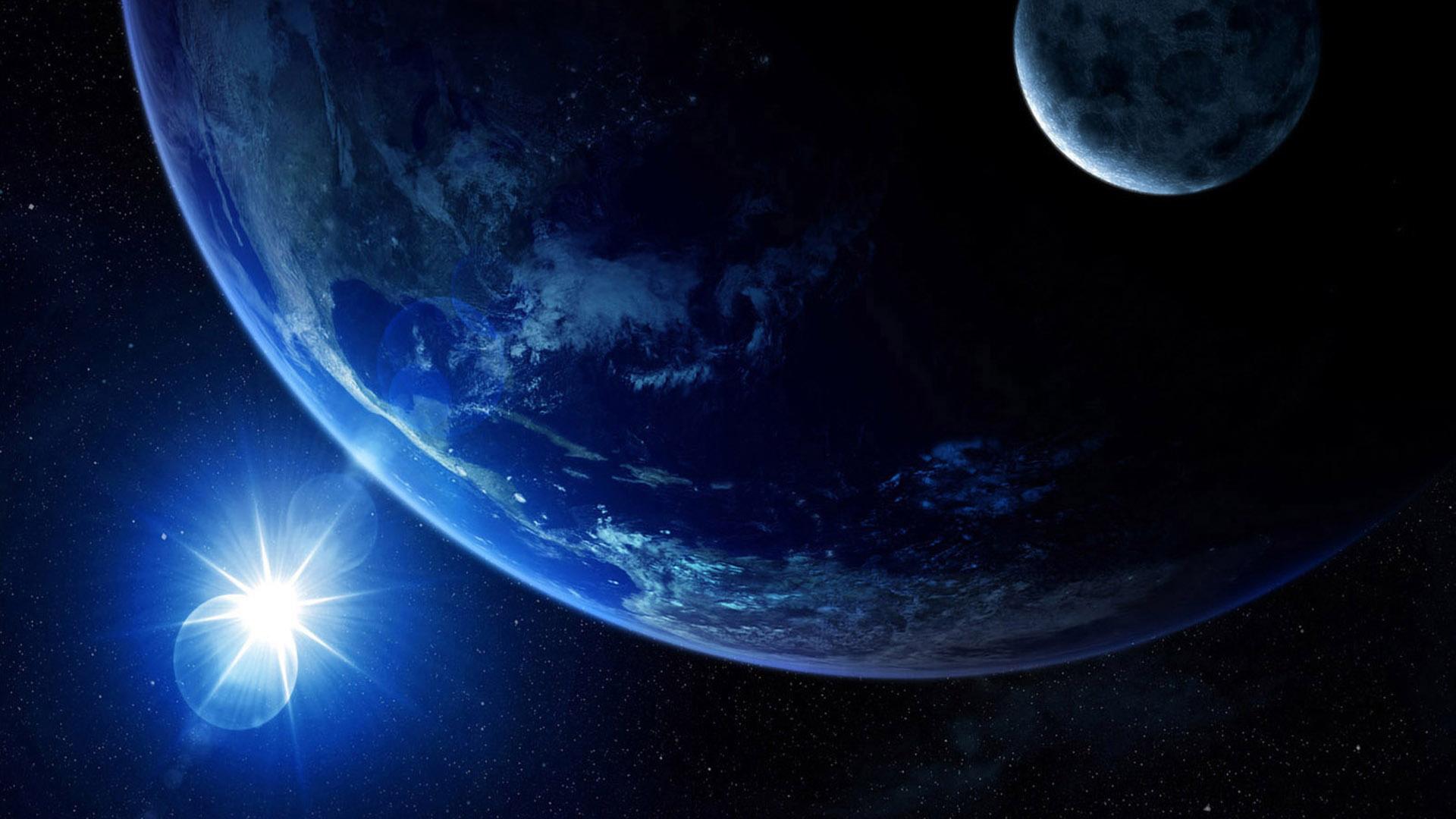 Bringing many research disciplines and applications communities together to deepen the understanding of the system of systems created by the Sun-Earth connection
LWS INSTITUTES
-  LWS Institute Topics-
Principles in relation to the effects of geomagnetically induced currents (GICs) during CME-driven geomagnetic disturbances (GMDs)
2015 
Topic Area
Nowcasts of radiation storms (proton events) at energy levels that could create a radiation hazard for aircrew and passengers
Nowcasts of atmospheric drag for LEO spacecraft
2016 
Topic Areas
TEC and ionospheric scintillation for GPS applications
Prediction and specification of >10 MeV proton flux
2017 - 2018 
Topic Areas
-  2015 LWS Institute Results -
Principles in relation to the effects of geomagnetically induced currents (GICs) during CME-driven geomagnetic disturbances (GMDs)
2016 Annual AMS Conference – 13th Conference on Space Weather 
Posters
Geomagnetically induced currents in the ground beneath our feet: The view from outer space (N. Savani)
Geomagnetically induced currents in the ground beneath our feet: The view from near space (D. Welling)
Geomagnetic storms: How bad can they be? (C. Ngwira)
Panel Session  Geomagnetically Induced Currents: Science, Engineering, and Future Challenges

Publications  The group wrote a collection of  10 papers published in a special section of Space Weather Journal titled NASA’s Living With a Star: Geomagnetically Induced Currents. This Special Collection is composed of two overview papers and eight technical papers addressing specific elements of the GIC problem.
-  2016 LWS Institute Results-
Nowcasts of atmospheric drag for LEO spacecraft
Publications  The group wrote a collection of  16 papers published in a special section of Space Weather Journal titled NASA Living With a Star Institute Special Section on Low Earth Orbit Drag: Science and Operational Impact. 

Variations in LEO satellite drag is dominated by changes in the thermospheric neutral density and composition
A better solar EUV proxy is needed for thermospheric modeling. Satellite conjunction is greatly impacted errors in themospheric density
-  2017-2018  LWS Institute Working Group -
TEC and ionospheric scintillation for GPS applications
Working Group Members
Keith Groves (Team Lead) - Boston College
Eric Altshuler - Sequoia Research Corp.
Yannick Beniguel - IEEA
Charles Carrano - Boston College
Anthea Coster - MIT Haystack Observatory
Seebany Datta - Barua - Illinois Inst. of Tech.
Tim Fuller-Rowell - NOAA CIRES
Larisa Goncharenko - MIT Haystack Obser.
Joseph Huba - Naval Research Laboratory
Robert Kursinski - PlanetIQ
Ryan McGranaghan - NASA JPL
Jade Morton - Univ. of Colorado, Boulder
John Retterer - Boston College
Ludger Scherliess - Utah State University
Ja-Soon Shim - NASA CCMC
Sergey Sokolovskiy - UCAR
Jens Wickert - GFz
Endawoke Yizengaw - Boston College
Senior Advisory Panel
Sunanda Basu - NSF
Patricia Doherty - Boston College
John Foster - MIT Haystack Observatory
Norbert Jakowski - DLR
Charles Rino - Boston College
Unsupported Contributors
Sebastijan Mrak - Boston University
Toshi Nishimura - Boston University
Josh Semeter - Boston University
[Speaker Notes: Initial planning meeting held on Tuesday, December 11th.  
First week long Working Group meeting to be held in mid-February]
Cooperative Programs for the Advancement of Earth System Science
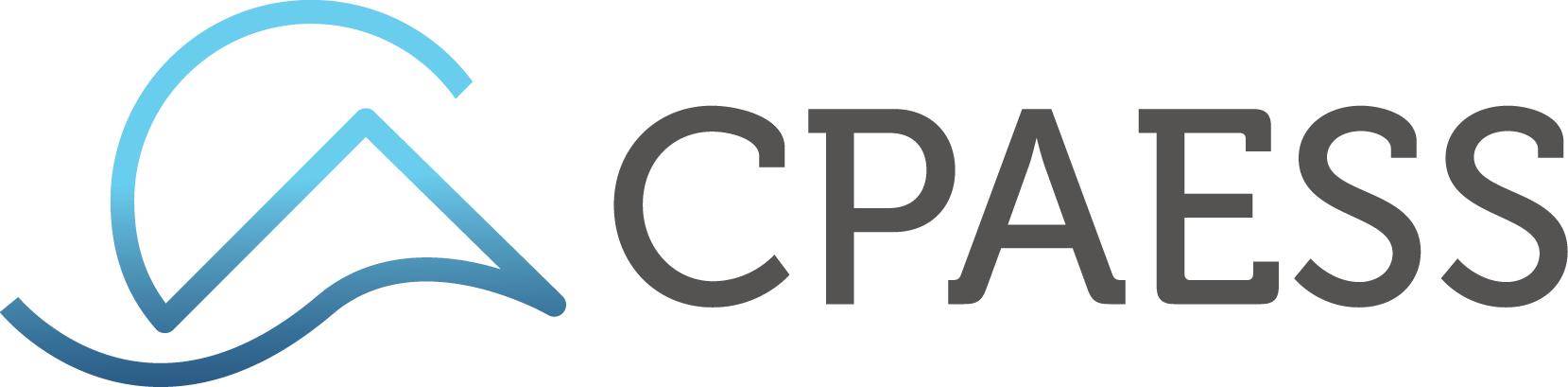 Part of the University Corporation for Atmospheric Research (UCAR)
Thank you for your time!
For additional information on the programs please visit:
cpaess.ucar.edu/heliophysics/home
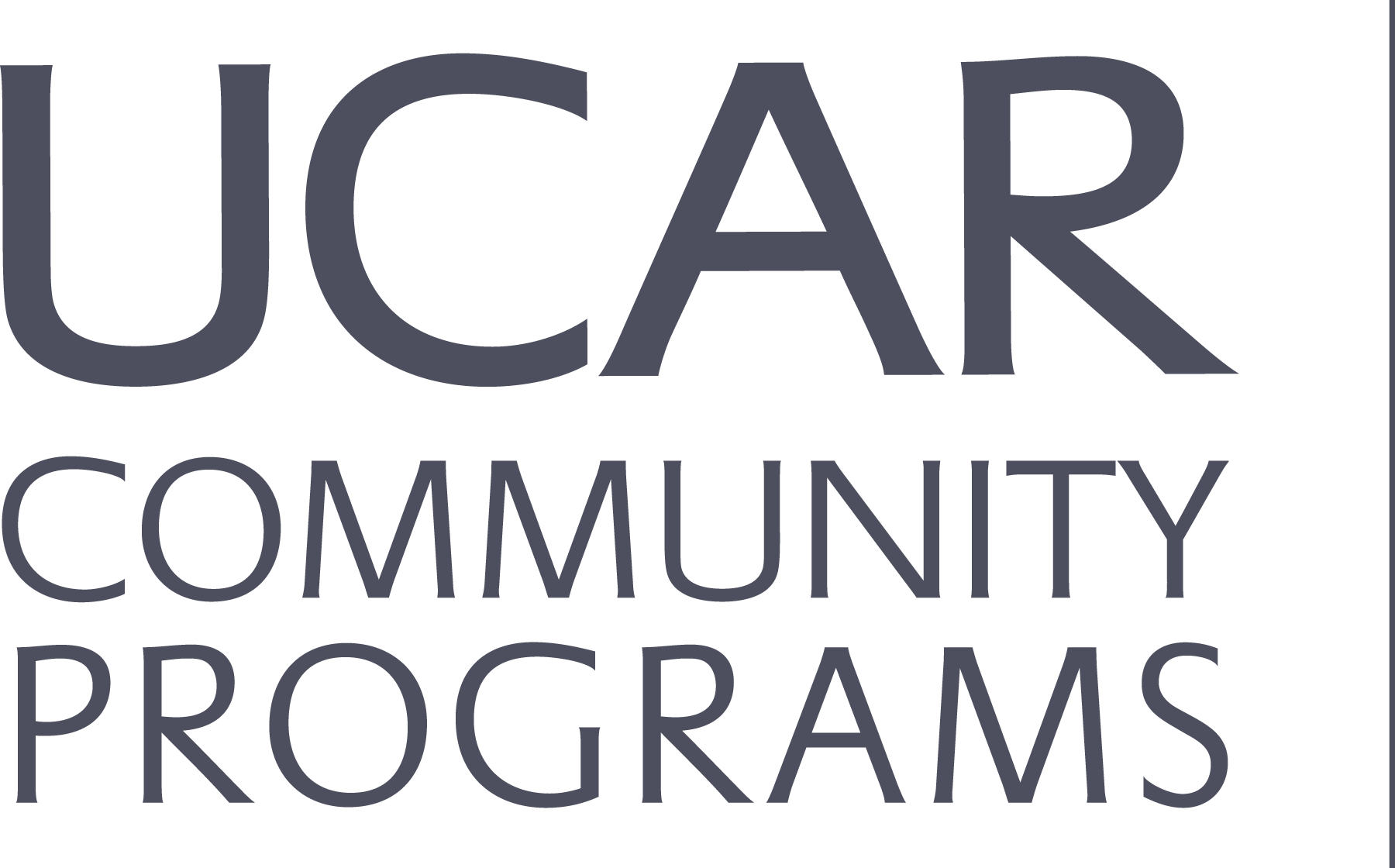 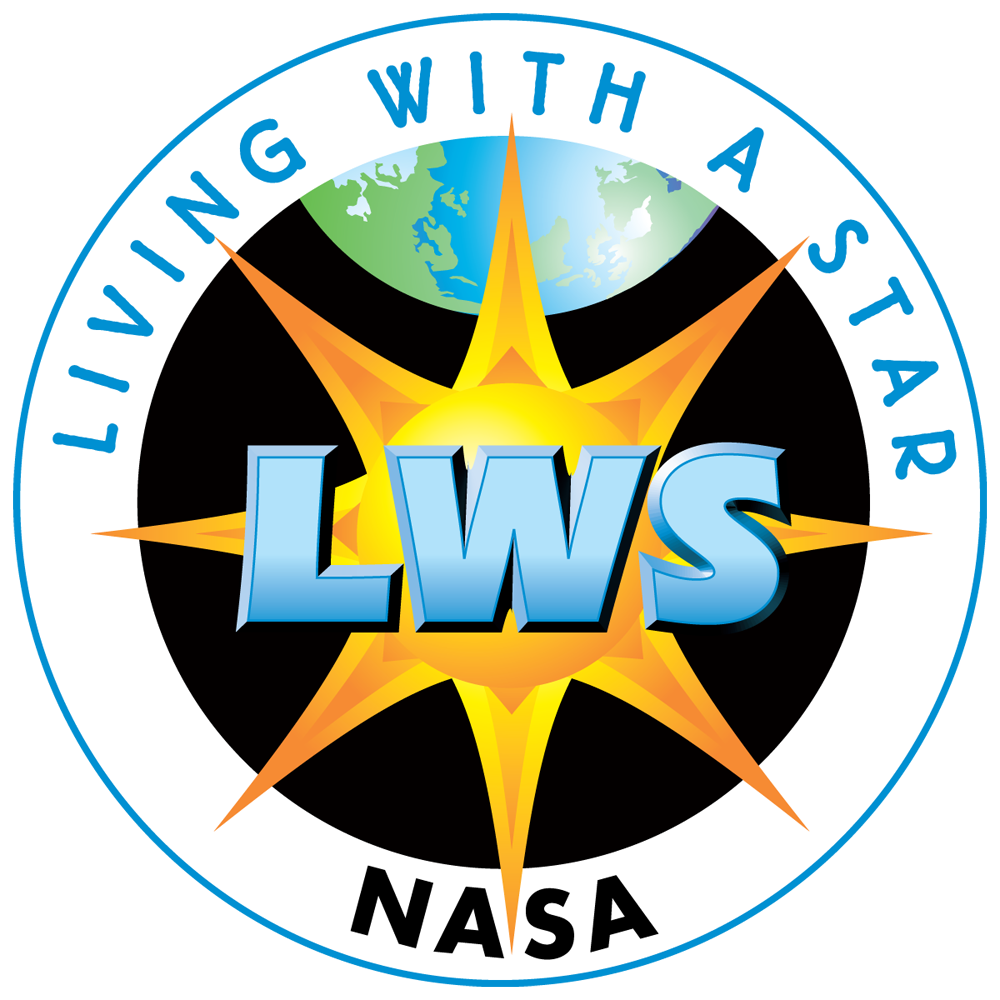 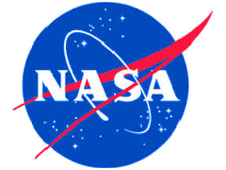 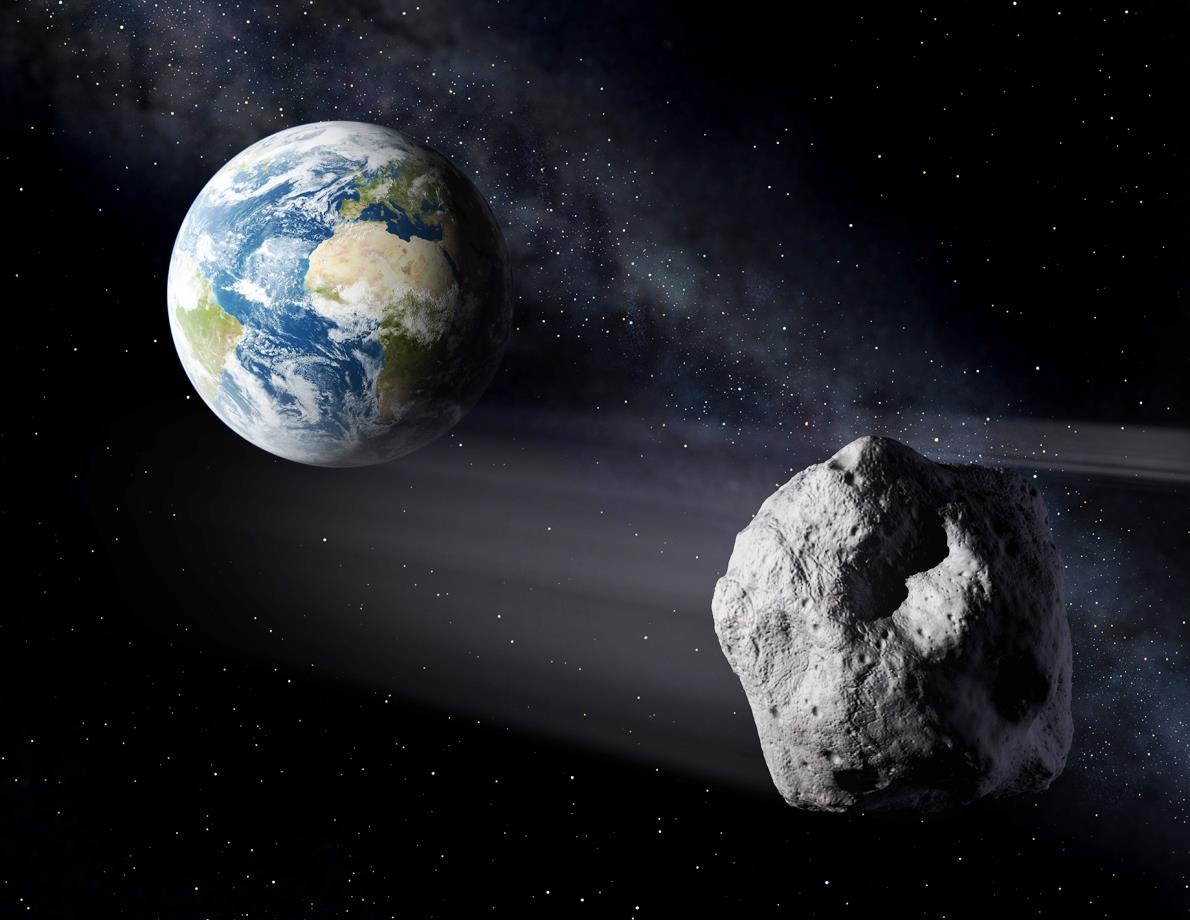 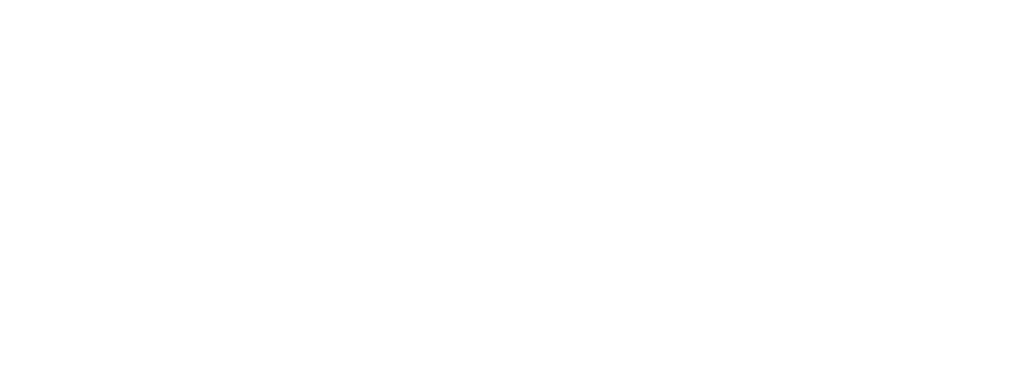 FDL is a public / private research partnership between NASA, the SETI Institute and leaders in commercial AI and private space.
Over the past three years FDL has demonstrated a model for breakthrough AI application over a highly accelerated time period - and commercial and international partnership.
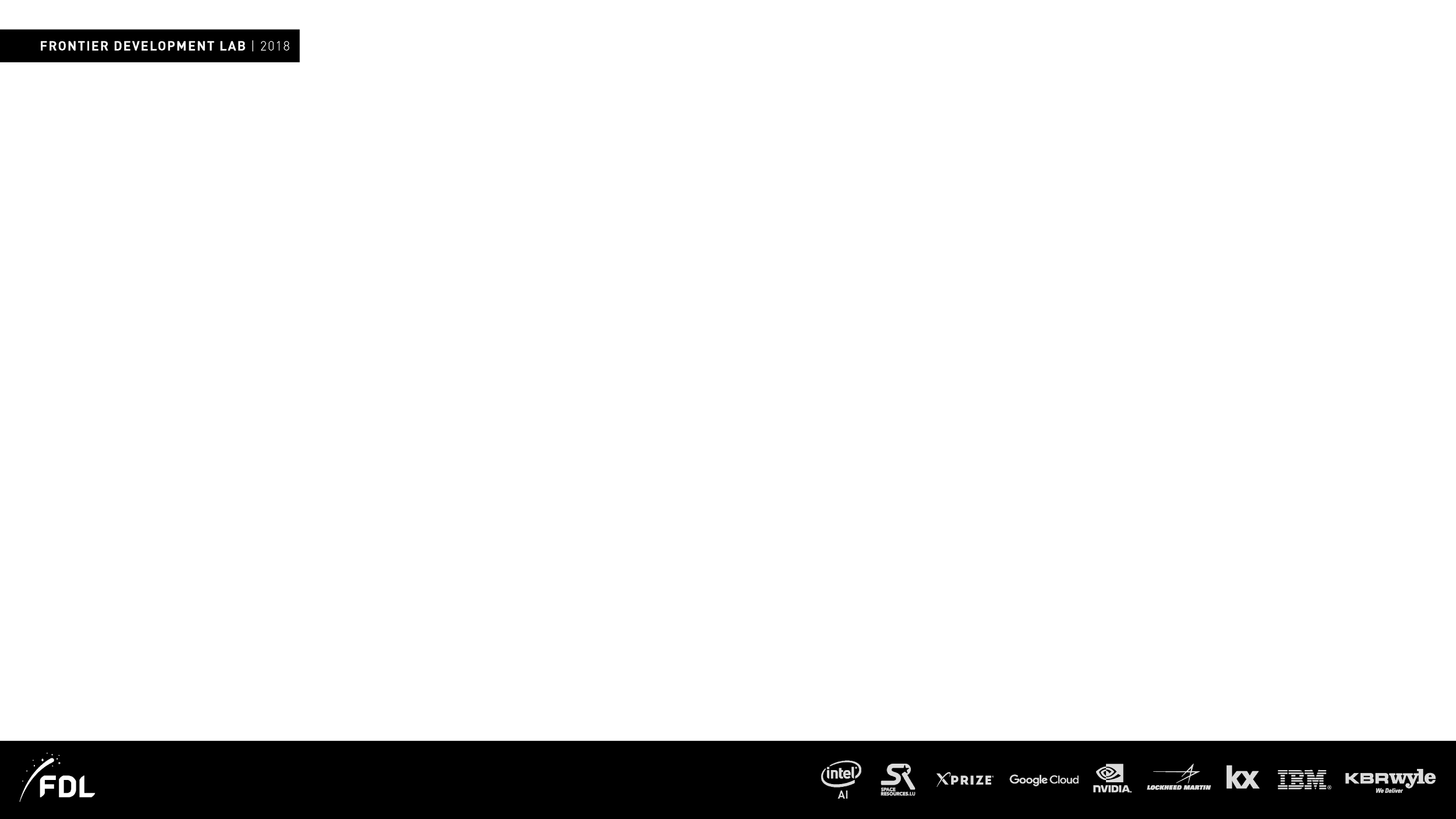 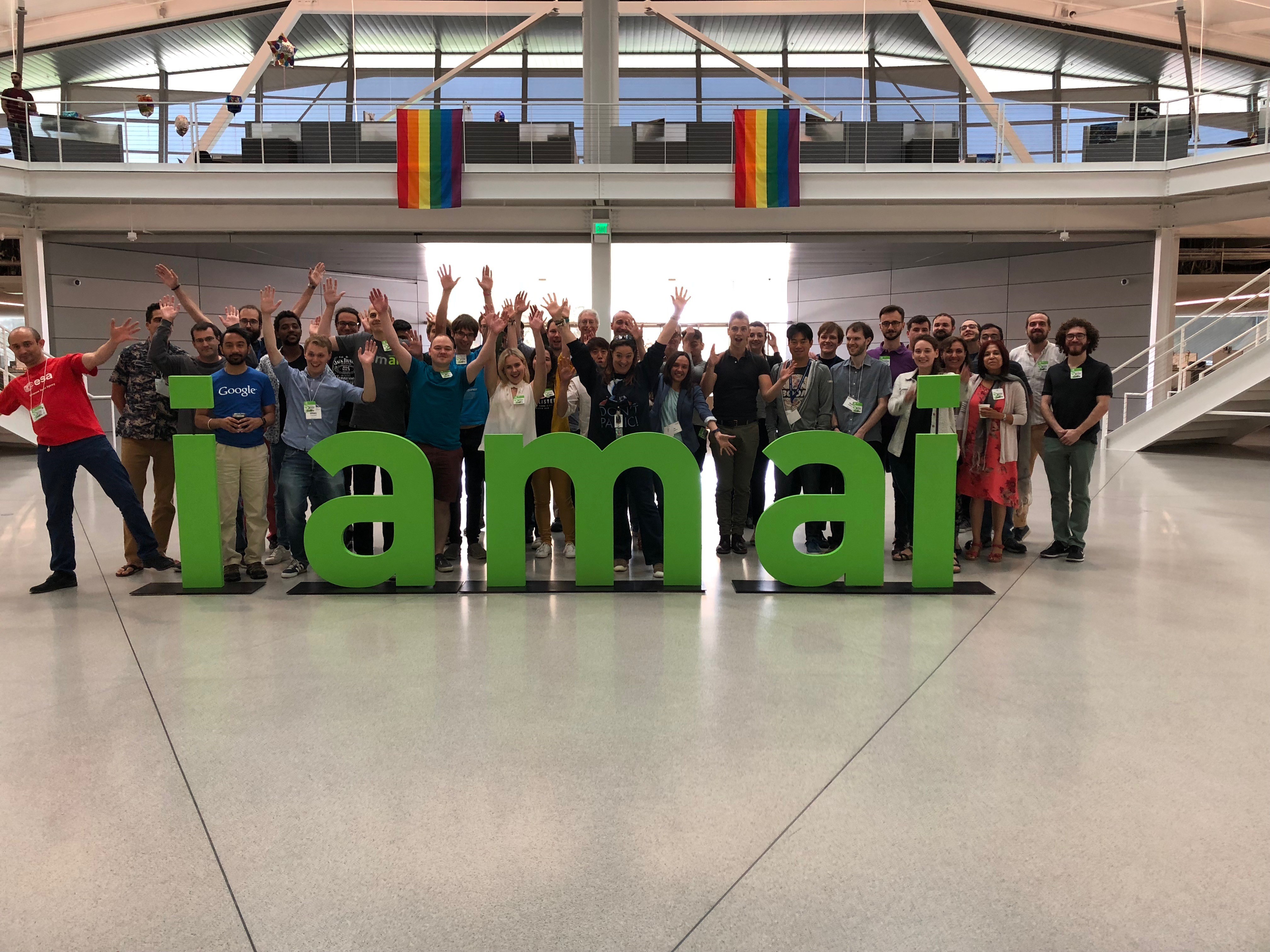 WHY PARTNER WITH SILICON VALLEY?
GPU POWER OUTSTRIPPING MOORE’S LAW
PETA-SCALE ERA OF DATA - ALGORITHM DEV IS 5% OF TASK
DEVELOPING INFERENCE MODELS IS COSTLY (FDL = $1M USD DONATED COMPUTE)
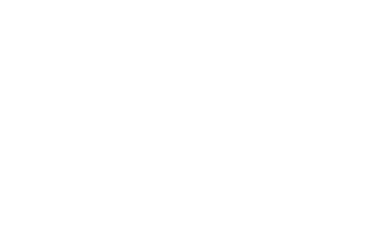 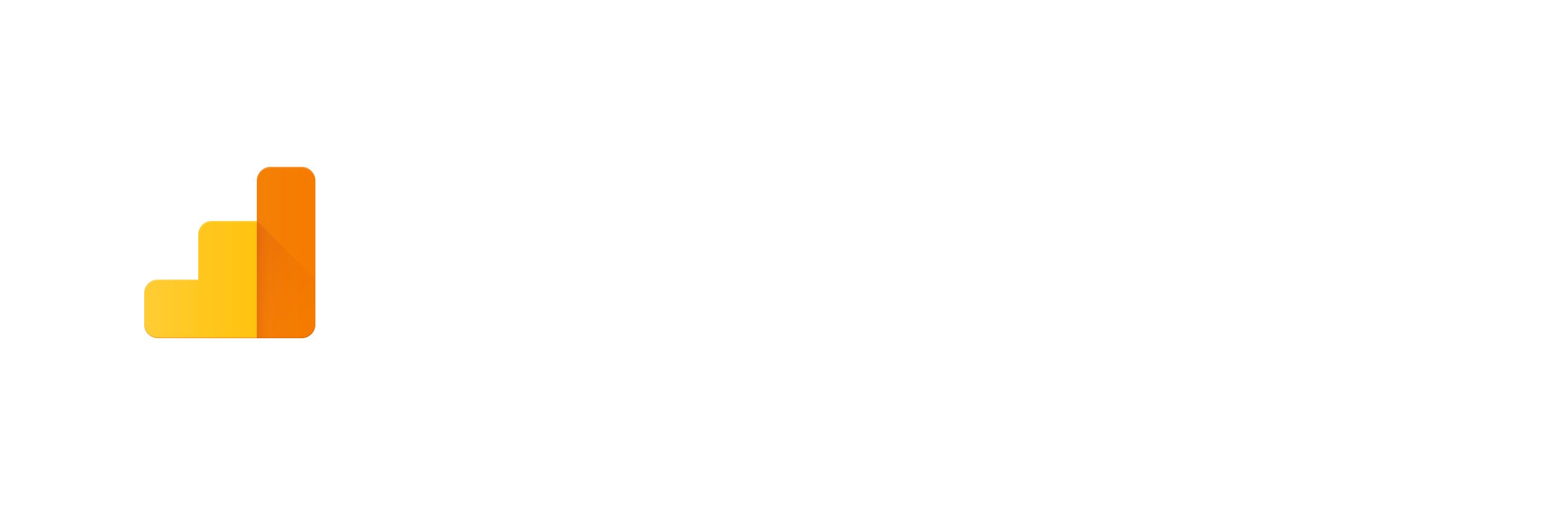 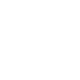 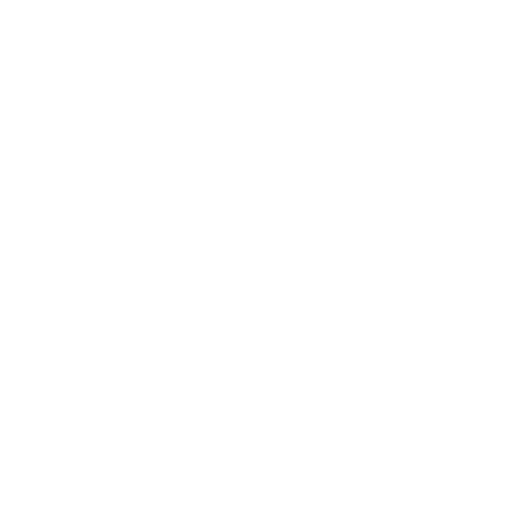 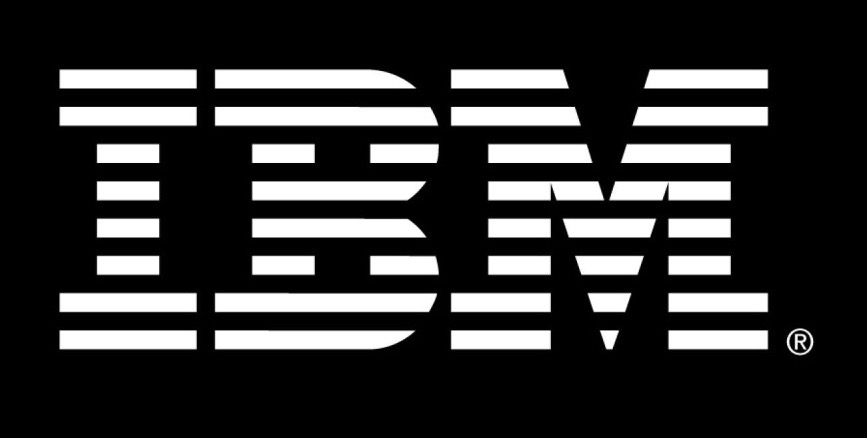 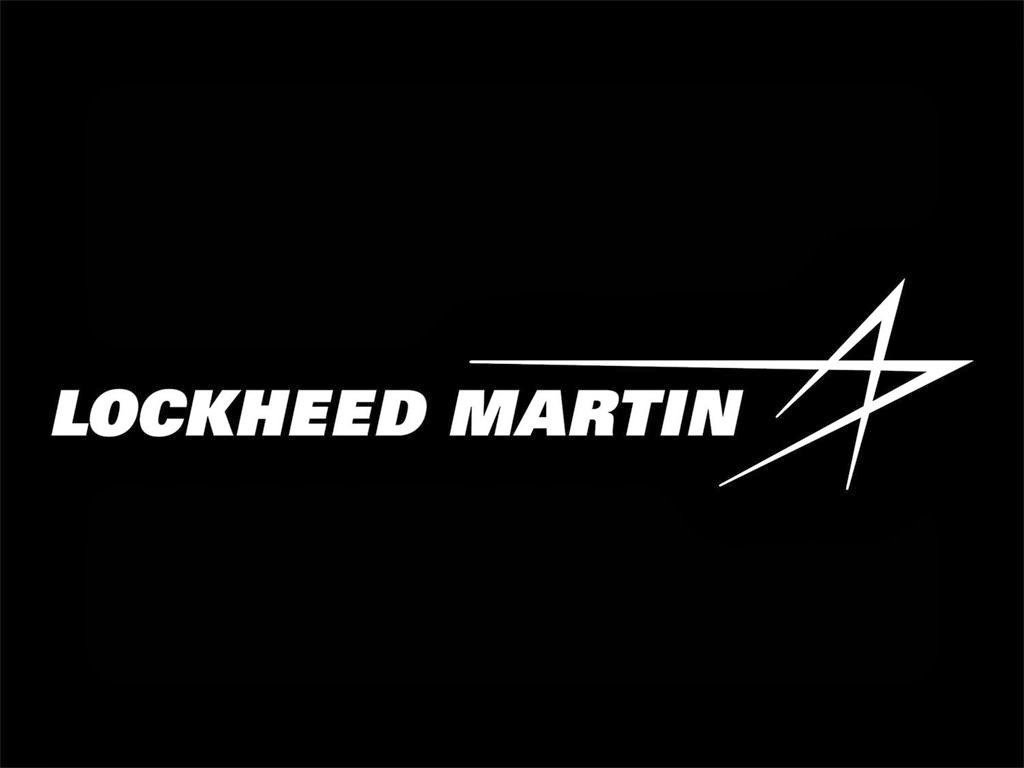 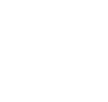 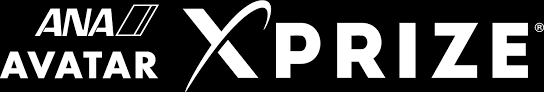 WHAT’S IN IT FOR PARTNERS? 

Brand association / Outreach
Inspirational case studies 
Access to talent 
Critical learning about tools and user feedback
Relations with other partners.
WHAT’S IN IT FOR SPACE? 

Capital 
(50% of FDL’s capital requirement*) 
Massive GPU compute = rapid iteration 
Expertise and mentorship
Software services / Hardware
Locations and event hosting 
New perspectives and Solutions 
Validation as AI leader
Continuity
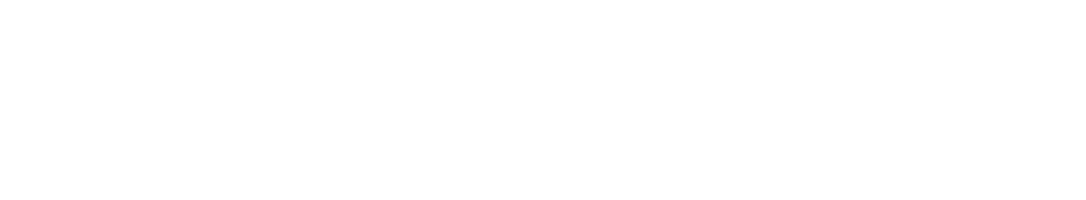 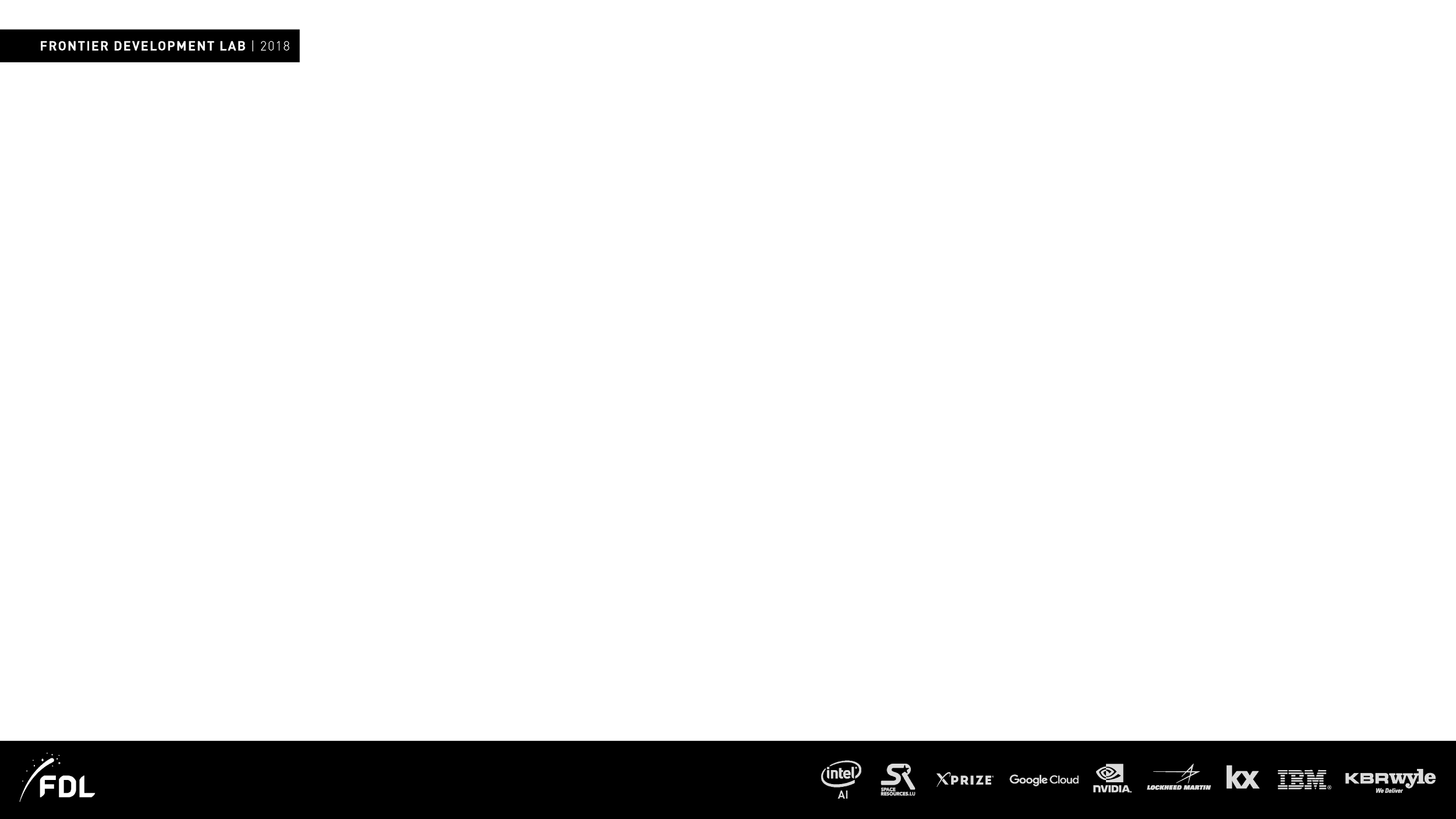 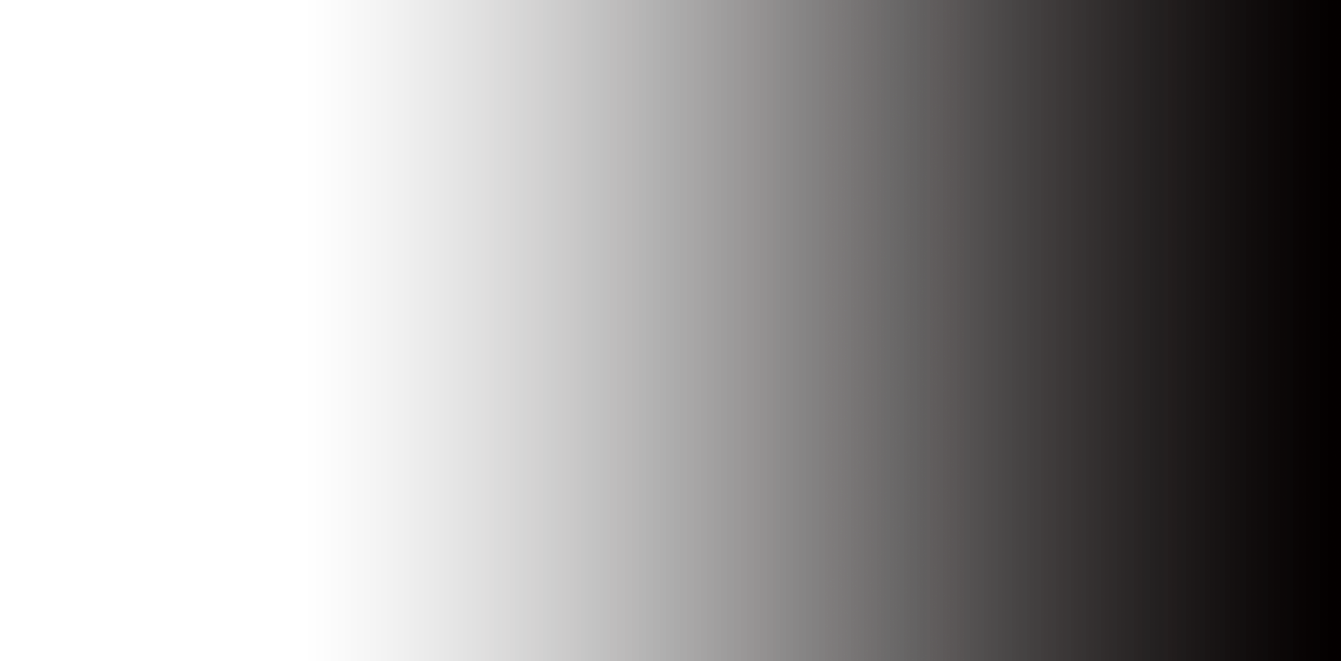 GEOMAG DATA
SOLAR WIND DATA
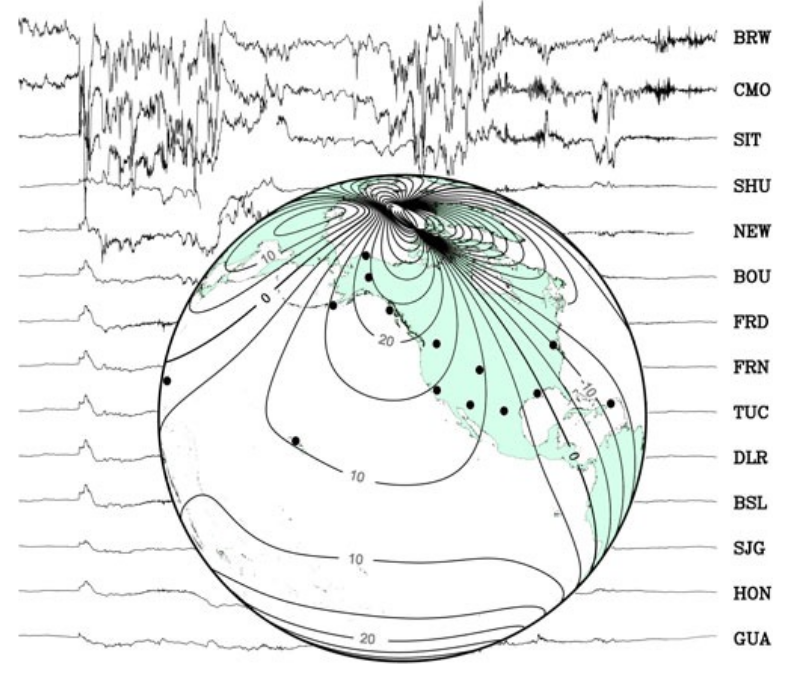 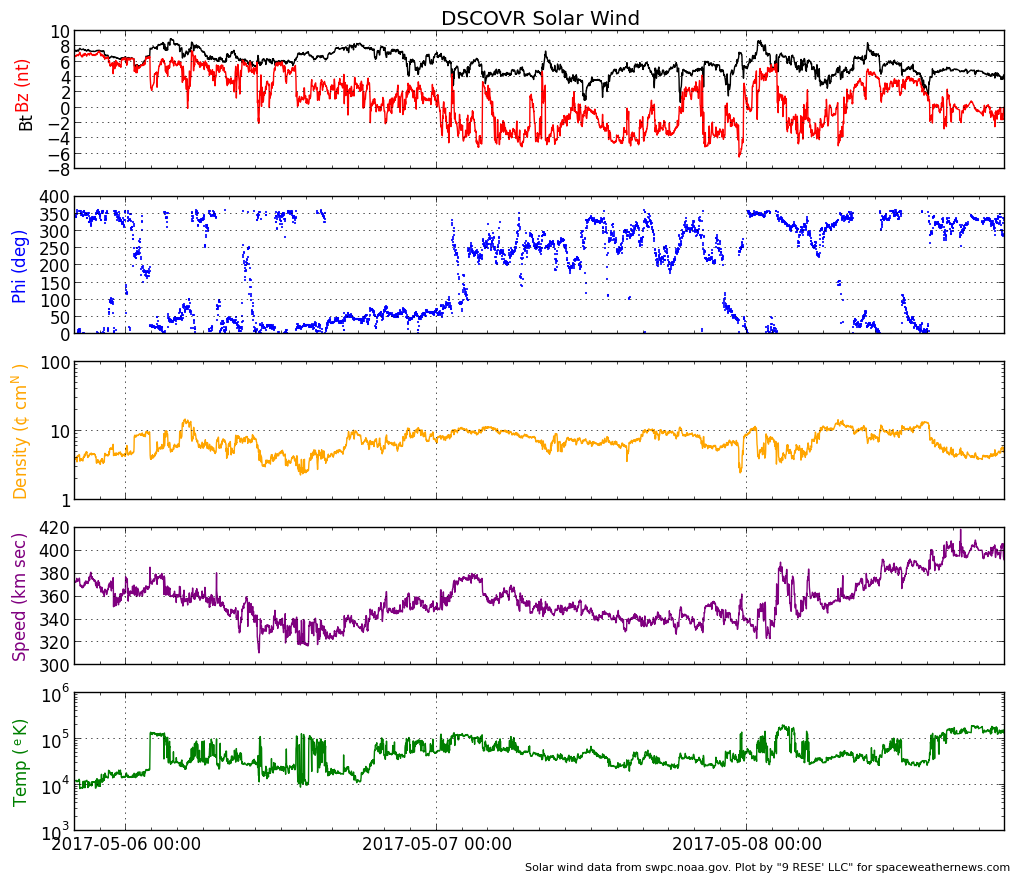 SOME LEARNINGS…
“STING” 
(Solar Terrestrial Interactions Neural Network Generator)
+
=
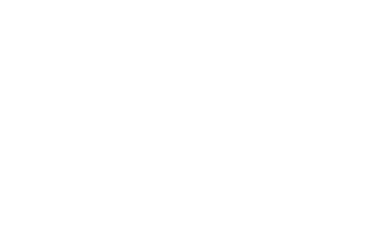 [Speaker Notes: This is another multi-dimensional data problem. The team built an AI called ‘Sting’ to look at the interactions between the Earth’s geomagnetic field and the solar wind - which is measured by the Kp index.]
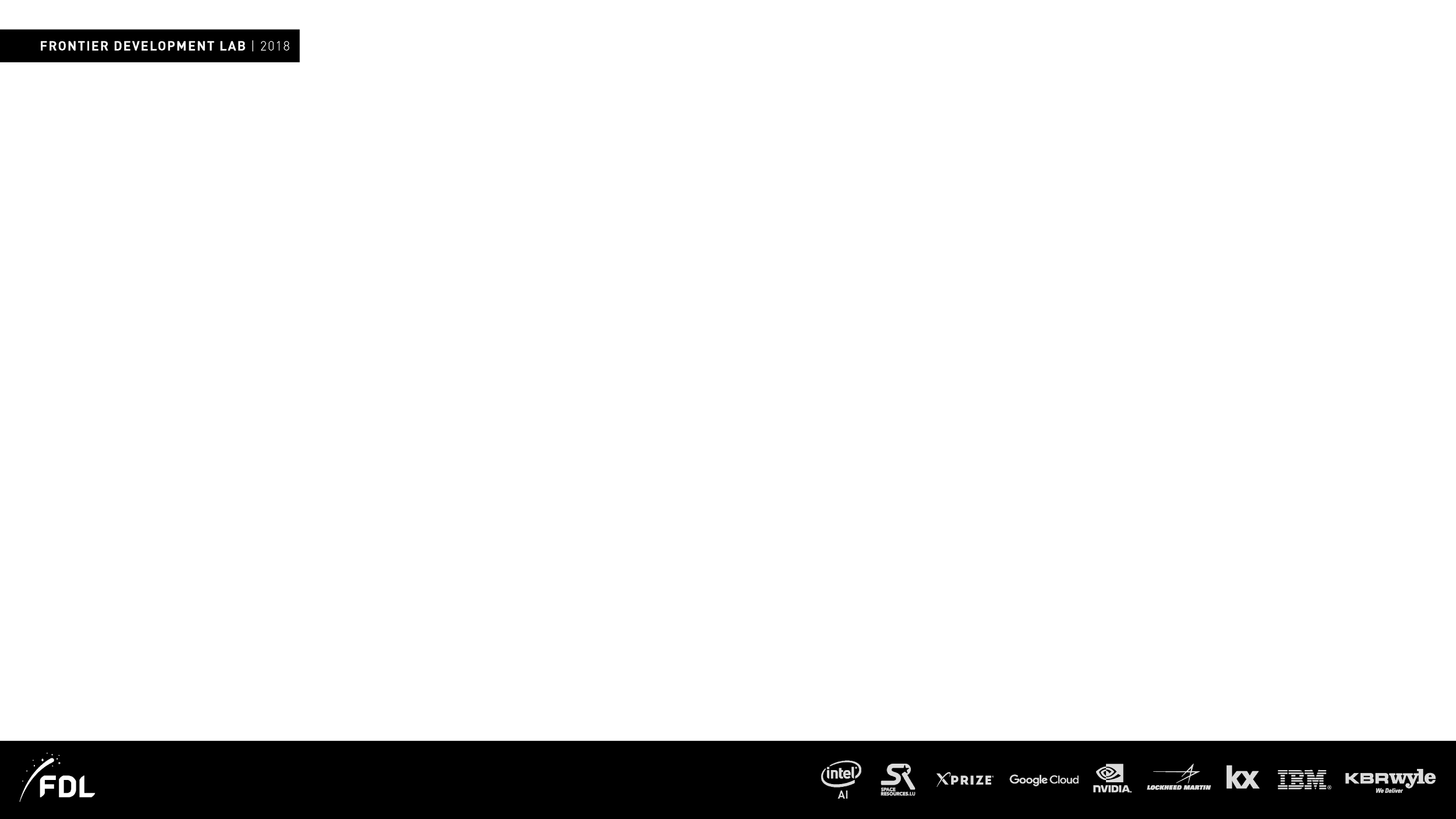 Refers to a range of geomagnetic activity levels within a 3-hr interval each day.
Kp Index
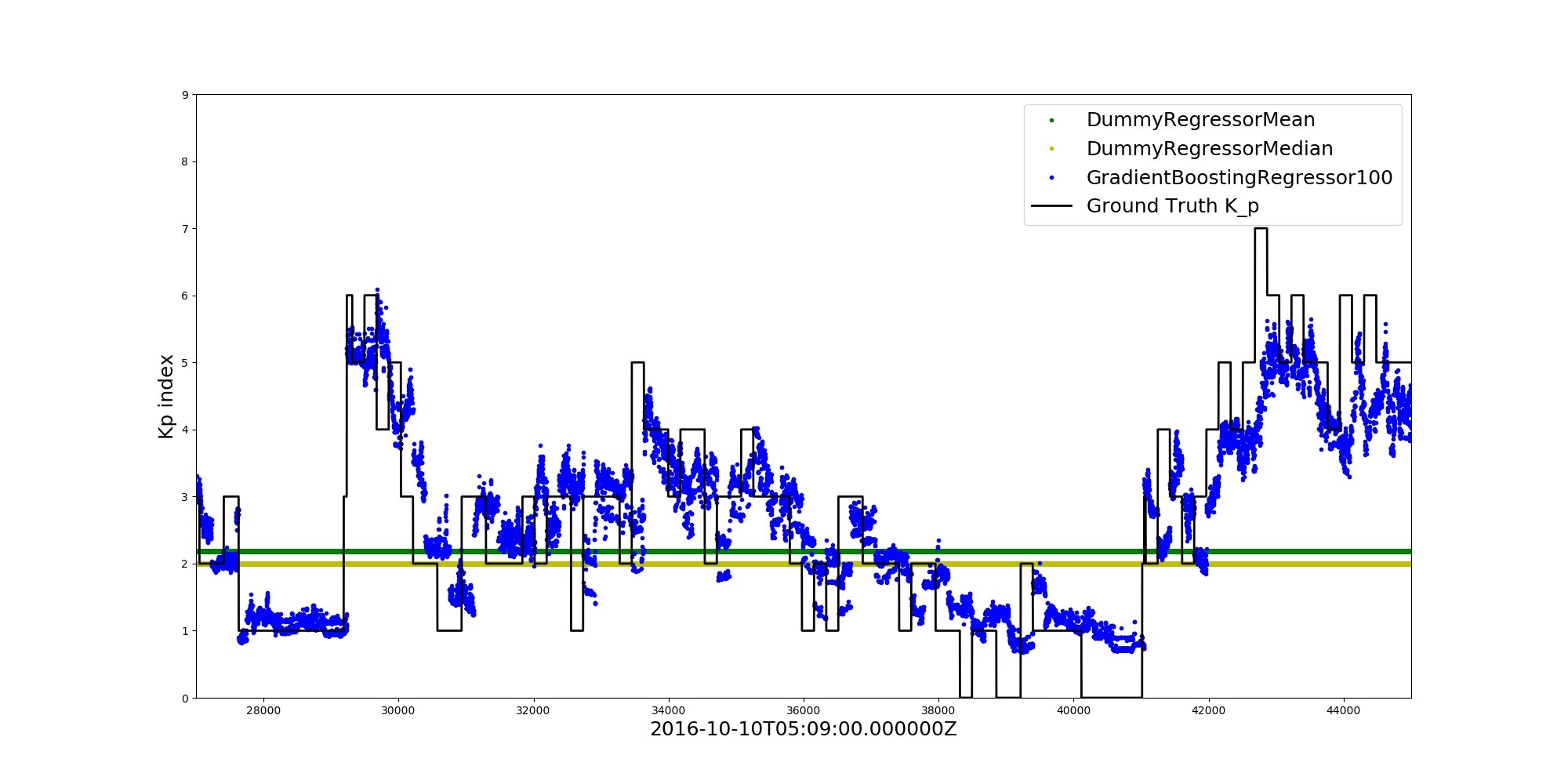 STING is able to predict Kp 3 hours in advance.
Accurately predicting the variability of Earth’s geomagnetic fields in response to solar driving.
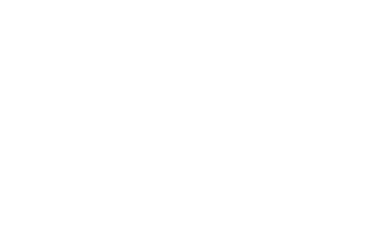 [Speaker Notes: STING does what AIs do and learned to predict what the Kp index is going to do, three hours in advance - which is awesome… but it also did something else.]
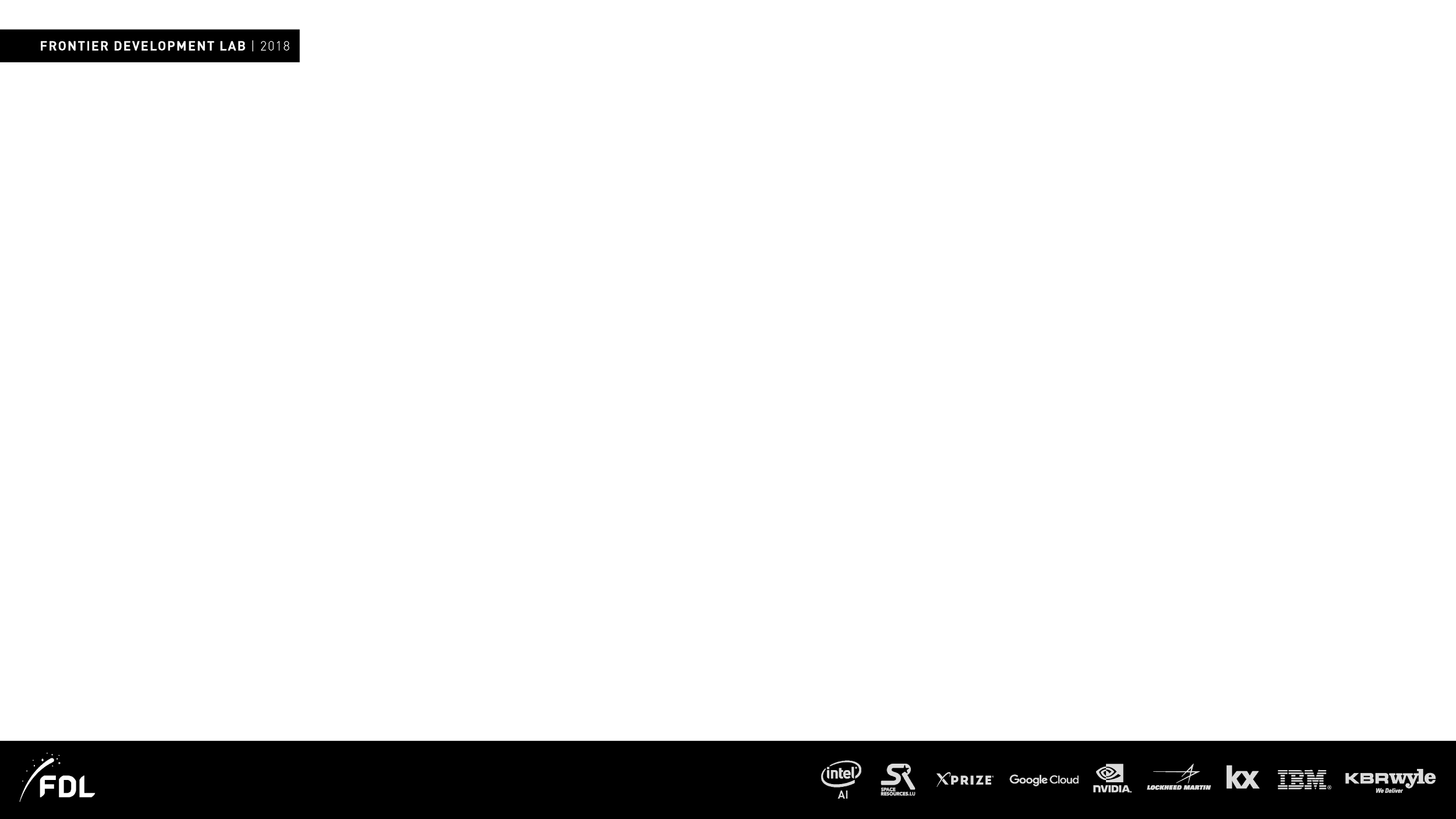 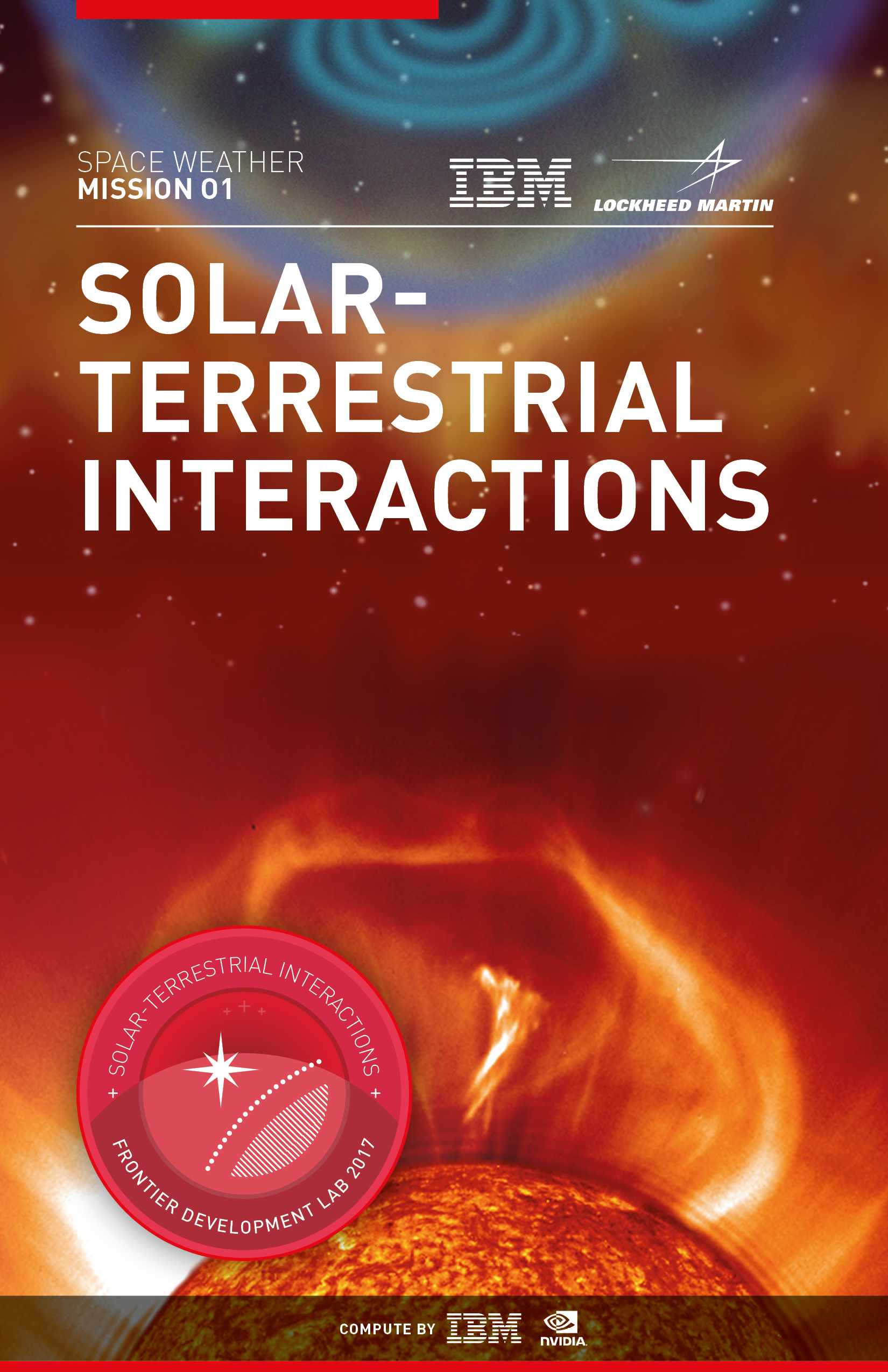 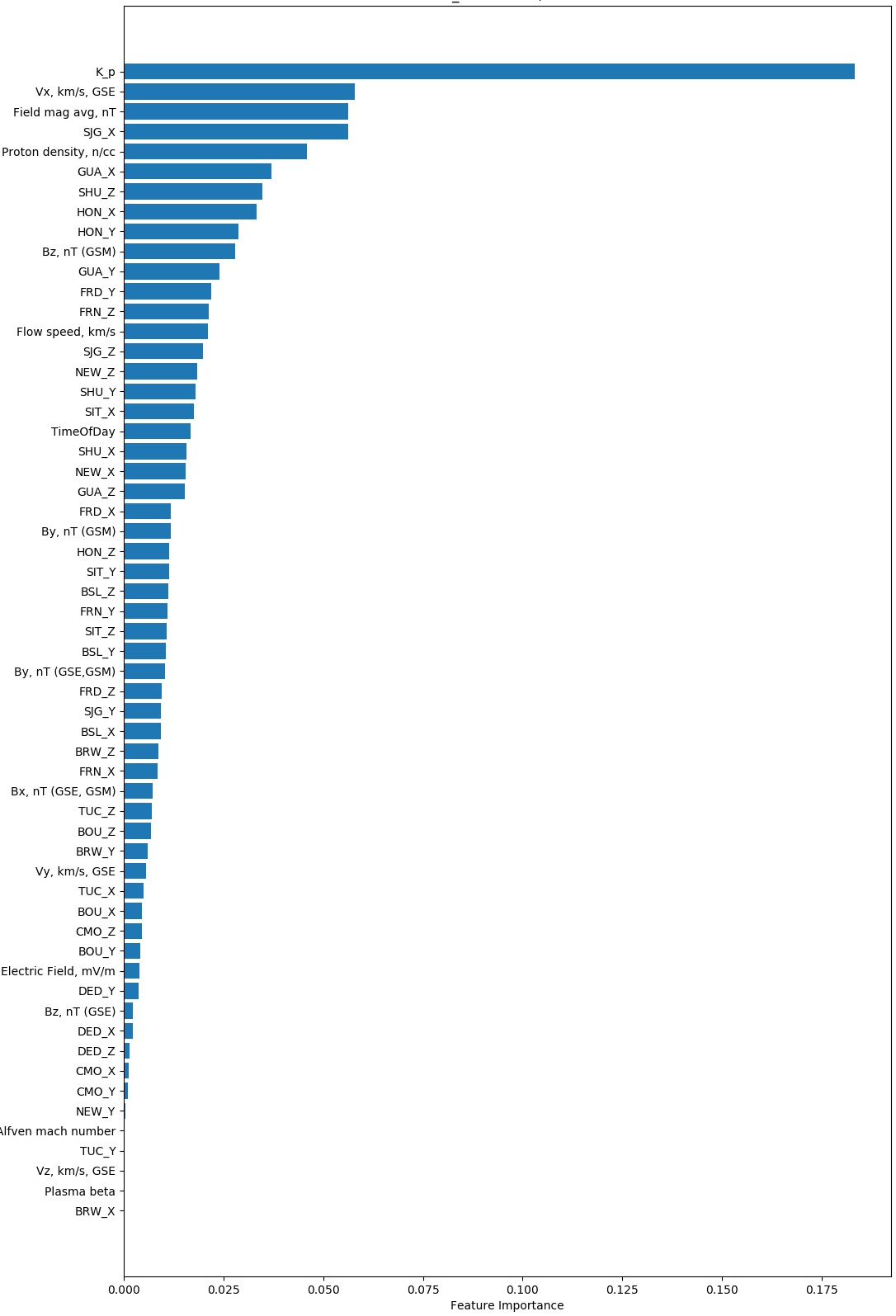 Relative importance of physical parameters for Kp prediction.
Other important predictors:
Solar wind magnetic field strength and Bz,
Solar wind speed and proton density,
Unexpected Result: N-S component of the geomagnetic field at low latitude stations (Guam, Hawaii, Puerto Rico). This points to the importance of the magnetospheric ring current.
Machine learning extracted important physical parameters without prior knowledge of the system.
In the process STING discovered the imprint of the magnetospheric ring current in precursors of geomagnetic storms - an example of an AI derived discovery.
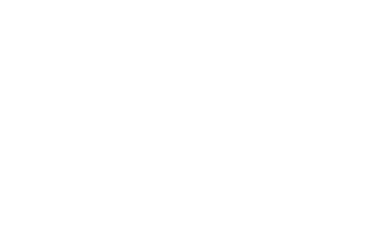 [Speaker Notes: This list shows all of the data gathered in order of importance to the model - what is interesting is that the Neural Net elevated small, unremarkable stations on the equator (shown in orange) - showing that the earth’s magnetic field bunches around the equator, a phenomenon called the the magnetospheric ring current.]
EUV Variability Experiment (EVE)
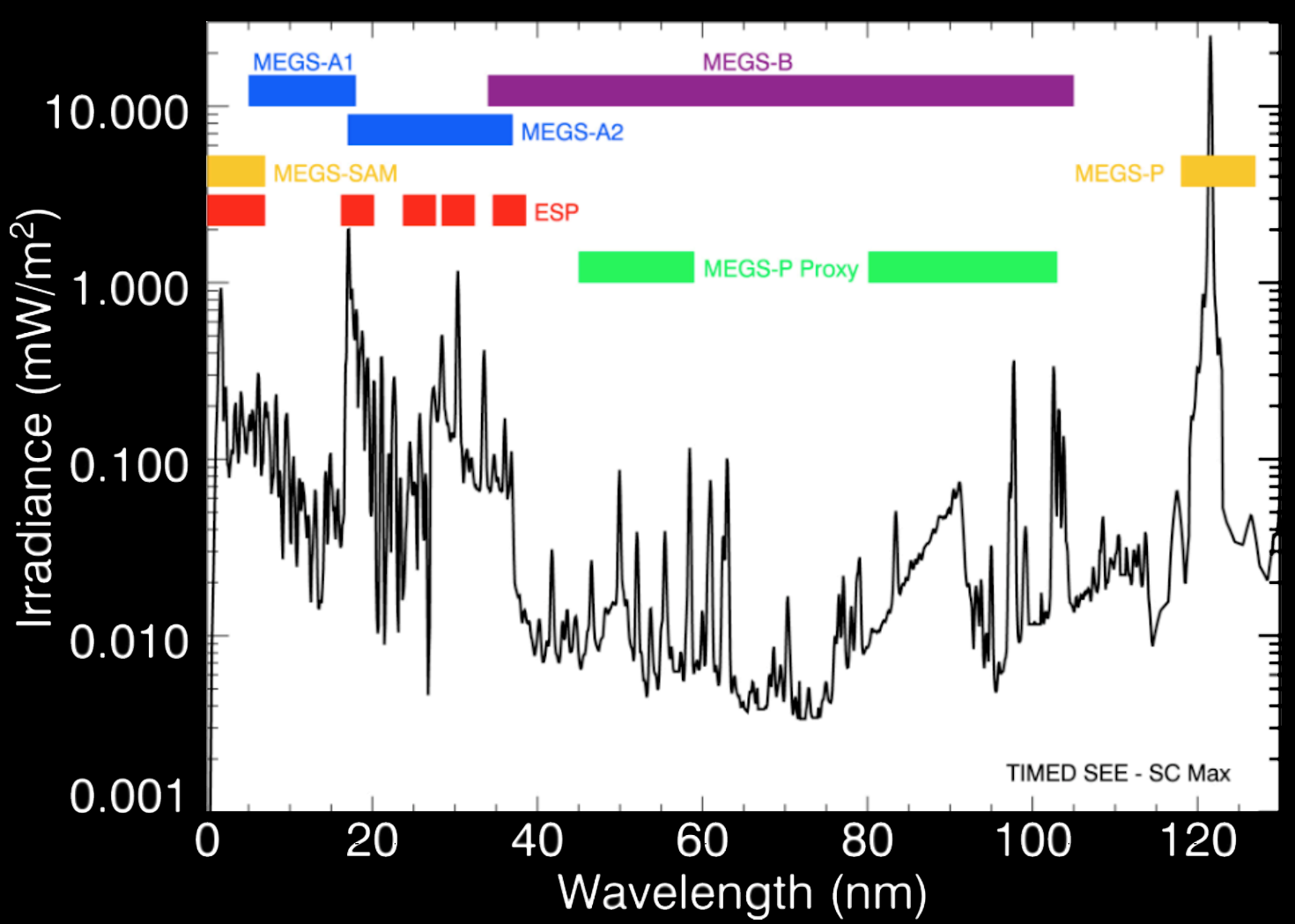 EUV spectrograph.
EUV spectral irradiance.
MEGS-A suffered electrical fault in 2014 and is no longer operational.
This left an observational blackout in the most energetic part of the EUV spectrum
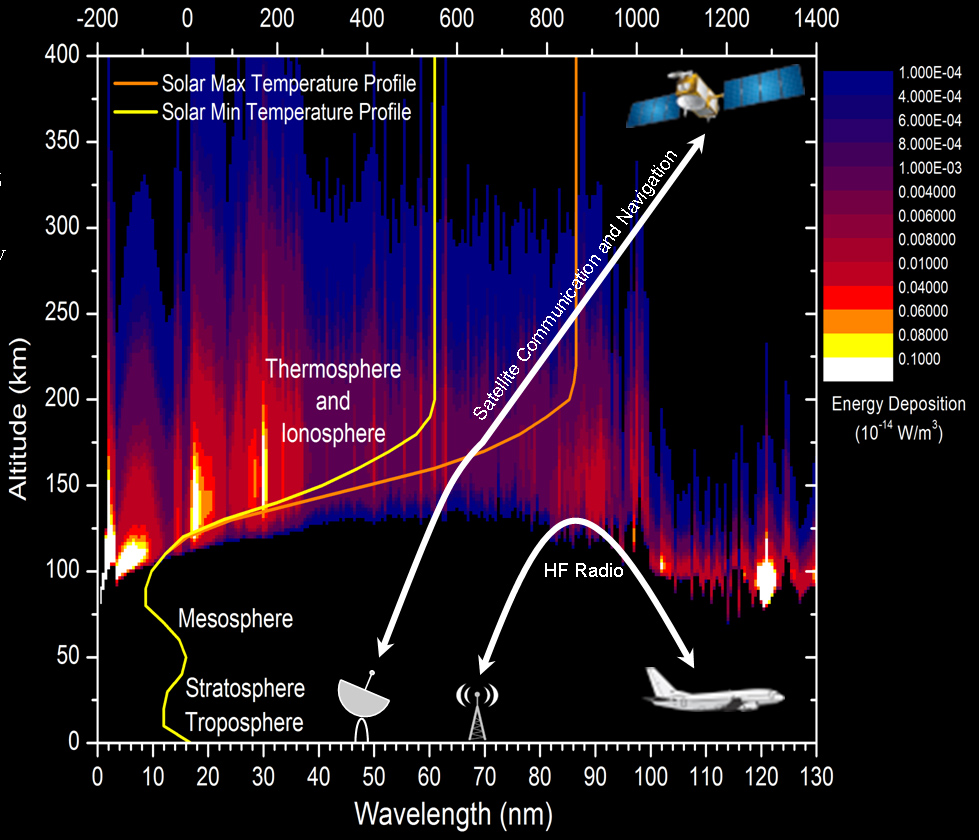 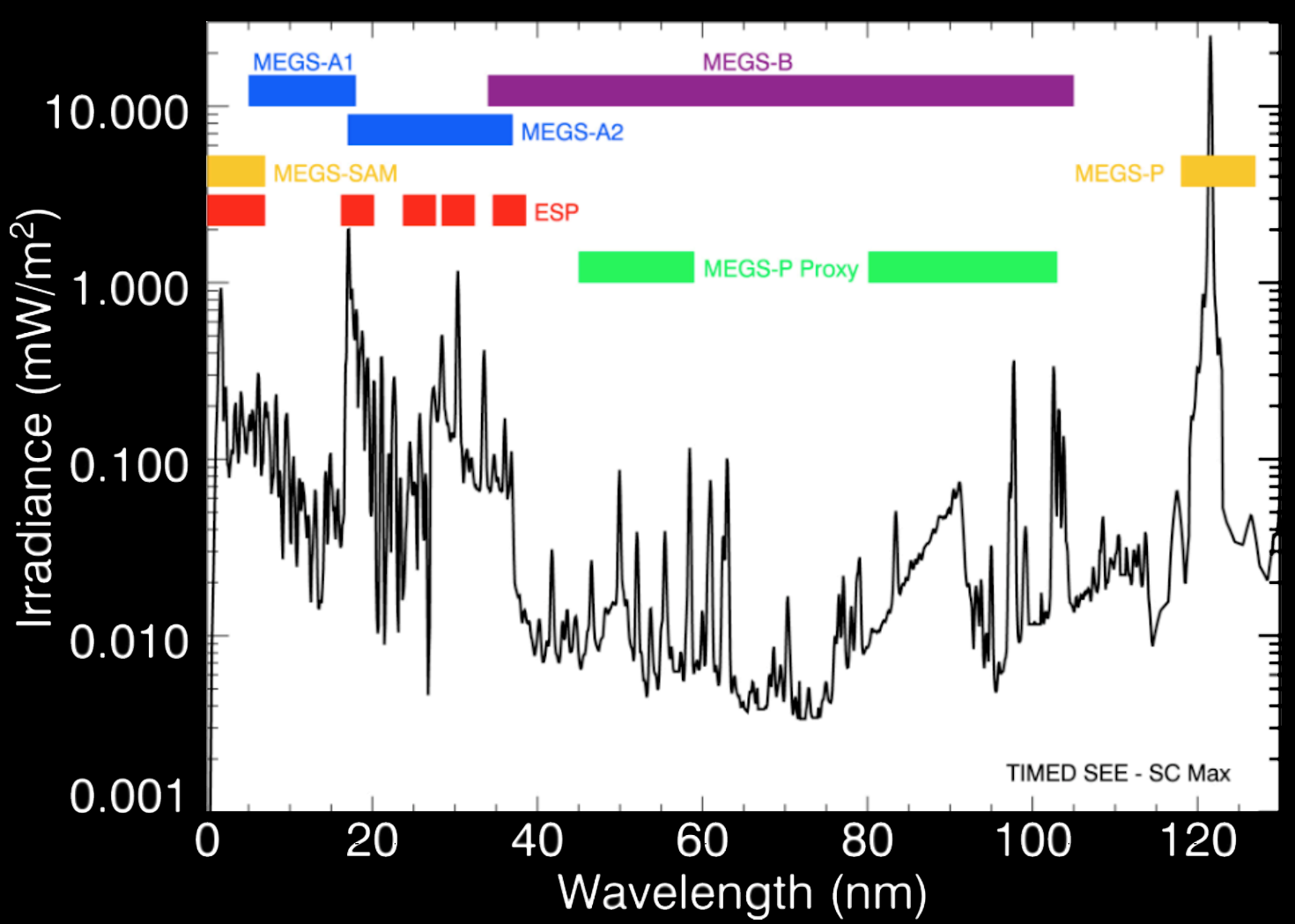 FDL 2018 Case Study“RESURRECT” SDO MEGS-A TO IMPROVE SATELLITE ORBITAL BOOST PLANNING
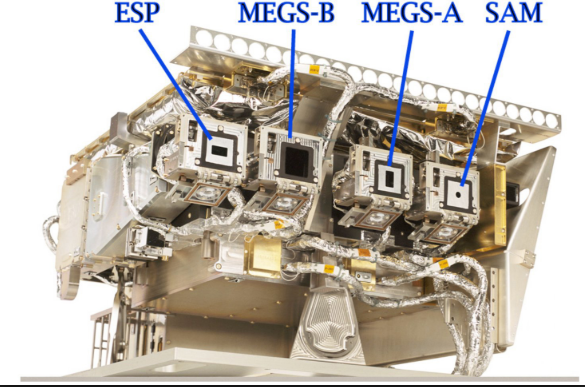 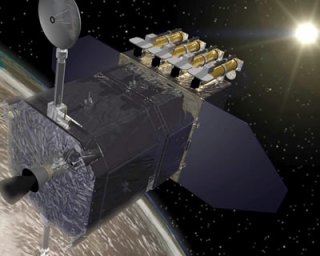 NASA Solar Dynamics Observatory (SDO)
Failed in 2014
AI model reduced mean error of spectral irradiance prediction to 2.83%
Need: Measurement of solar spectral irradiance is needed for satellite orbit boost planning. Currently, this can be difficult because the MEGS-A module on SDO stopped functioning in 2014. 

Goal: The SDO AIA EUV imager co-observed with MEGS-A from 2011 to 2014 -- Can we use this data overlap to train a deep learning model to “virtually resurrect” the MEGS-A instrument and fill the observational gap left by the MEGS-A failure, thereby improving spectral irradiance prediction?

Methodology: Develop a machine learning model using 2011/2014 data, test the accuracy using 2012/2013 data. After training and testing over 1000 machine learning configurations, the best implementation was found to be a Residual neural net model augmented with a Multi-Layer Perceptron.

Findings: The neural net model significantly improved upon physics based models, reducing mean error from 7.46% to 2.83%. This improved accuracy may constitute a scientifically useful virtualization of MEGS-A.
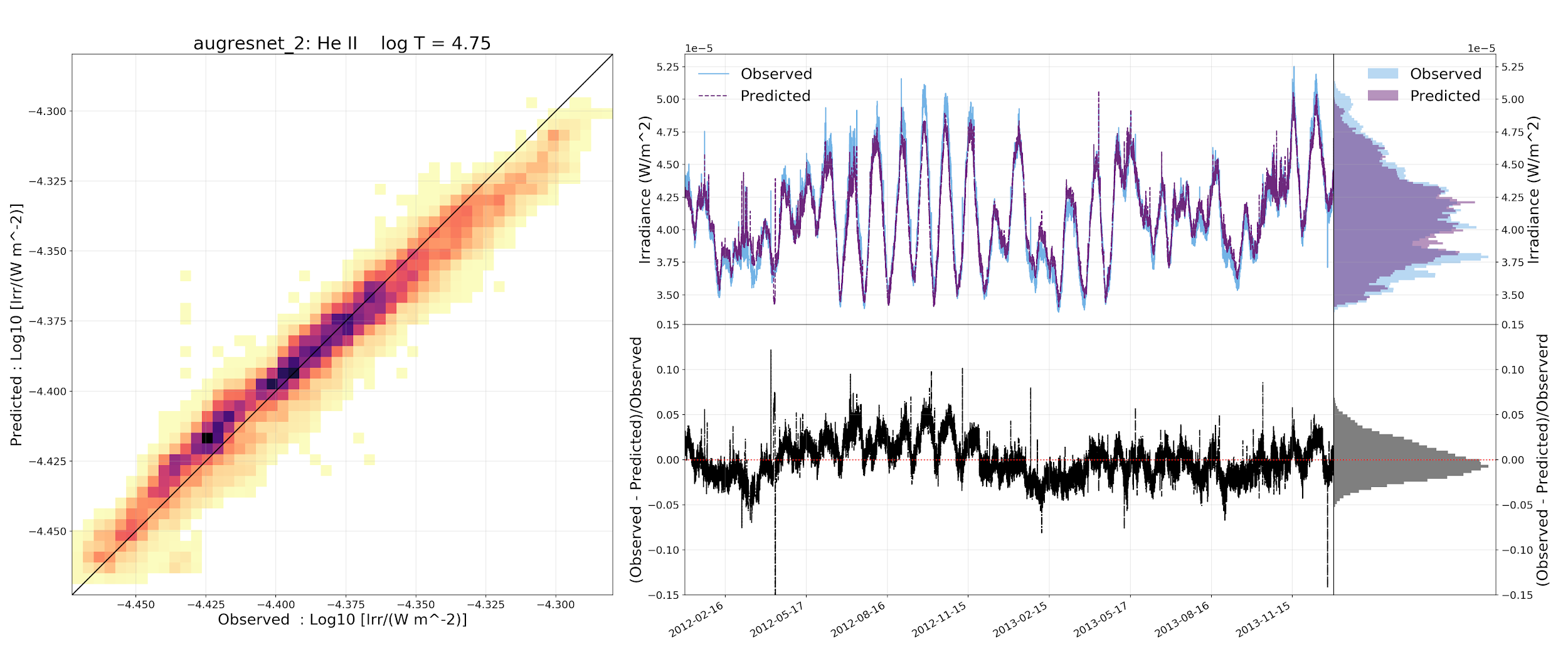 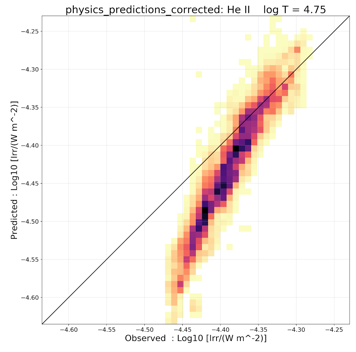 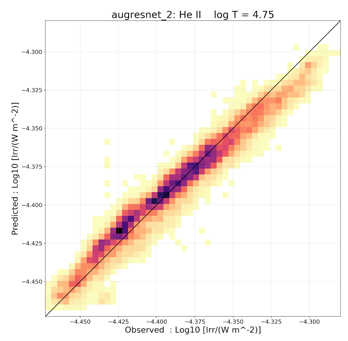 Plot of Predicted v.s Observed

Physics-based model

                  Improved AI model
NASA FRONTIER DEVELOPMENT LAB - FORMULA
Late-stage Phd / 
POST DOC in space sciences 
and data sciences
RESEARCH TALENT
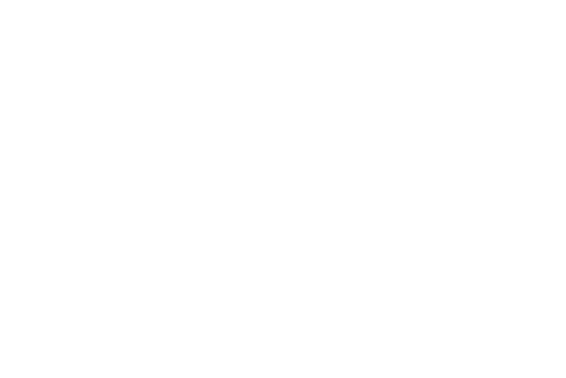 Challenges which have a 
SPACE INDUSTRY 
STAKEHOLER 
strong narrative
and LOTS OF DATA
Commercial sector 
and academic partners
with DEEP AI and data 
capabilities or subject 
area interest.
CHALLENGE 
+ DATA
CAPITAL 
+ CAPACITY
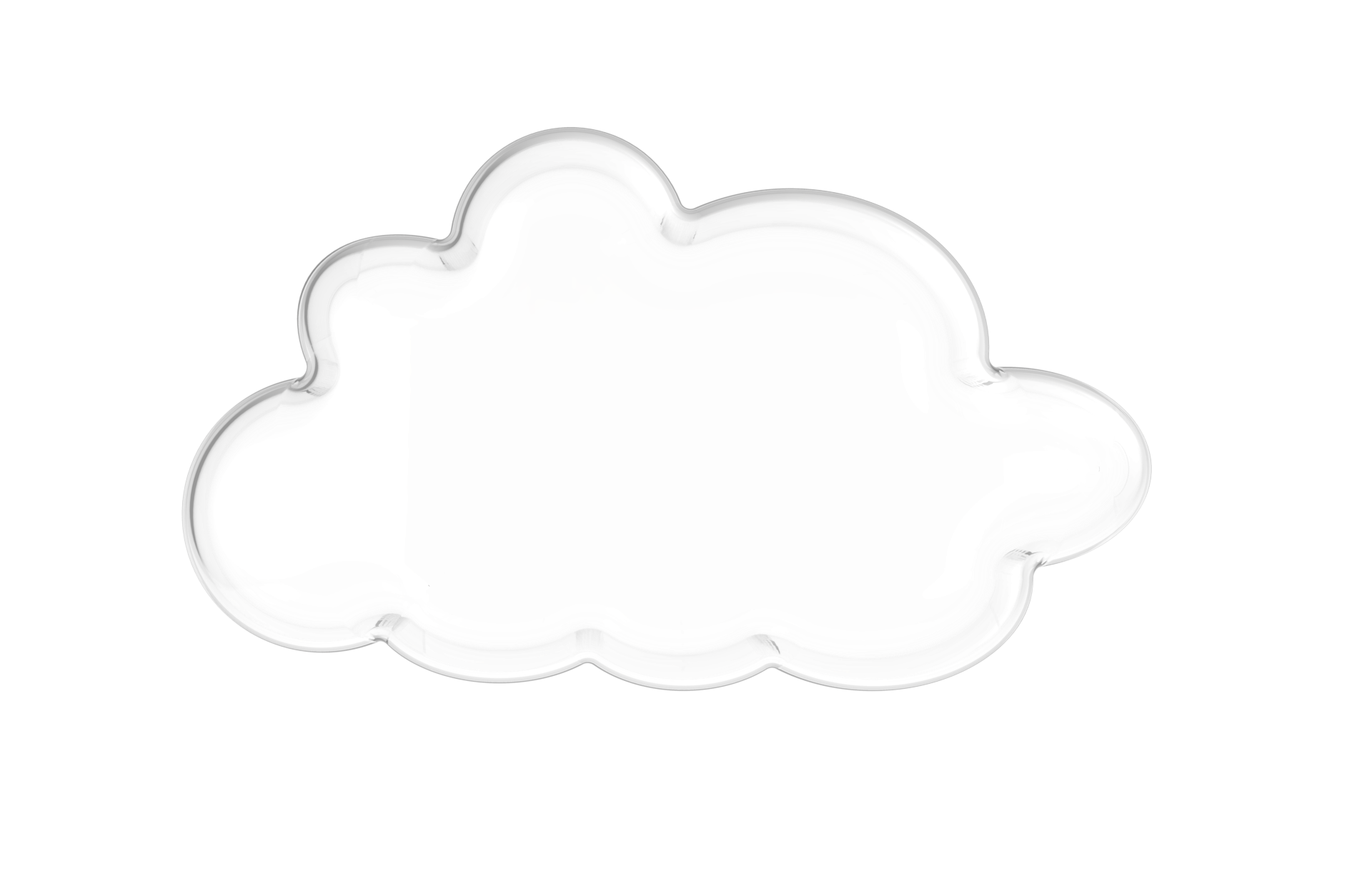 A culture
of ‘anything is
possible ‘